Gracias por su asistencia, daremos inicio a las 8:05 am.
Iniciativa Cluster Farmaceutico Bogotá – región. 
Bogota, 22 Marzo - 2023
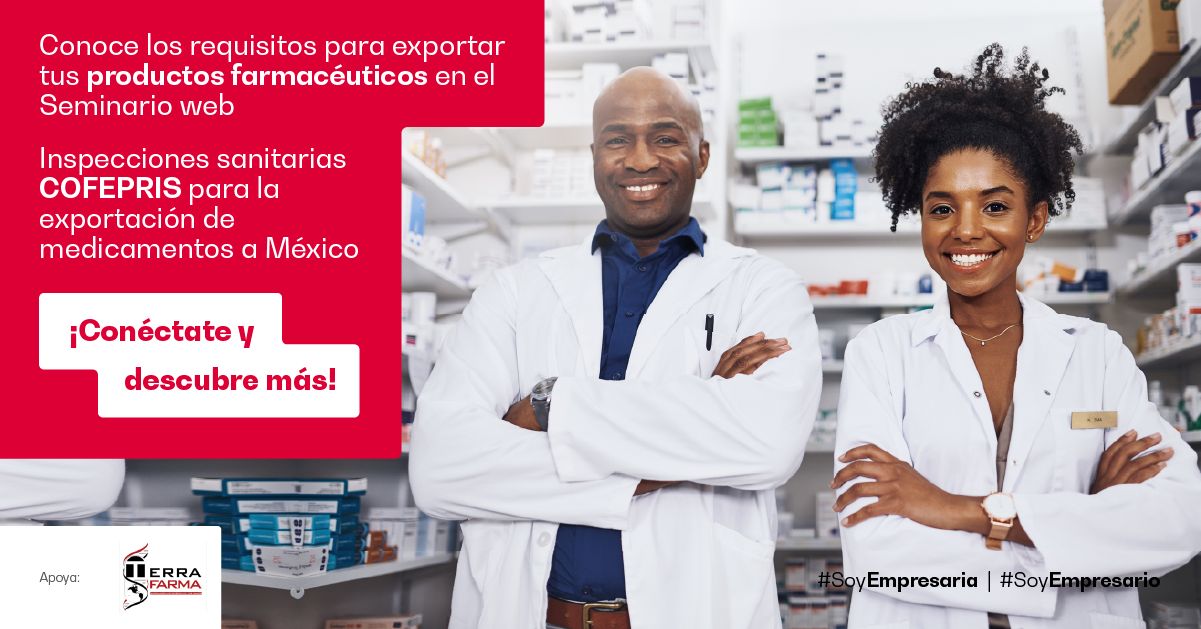 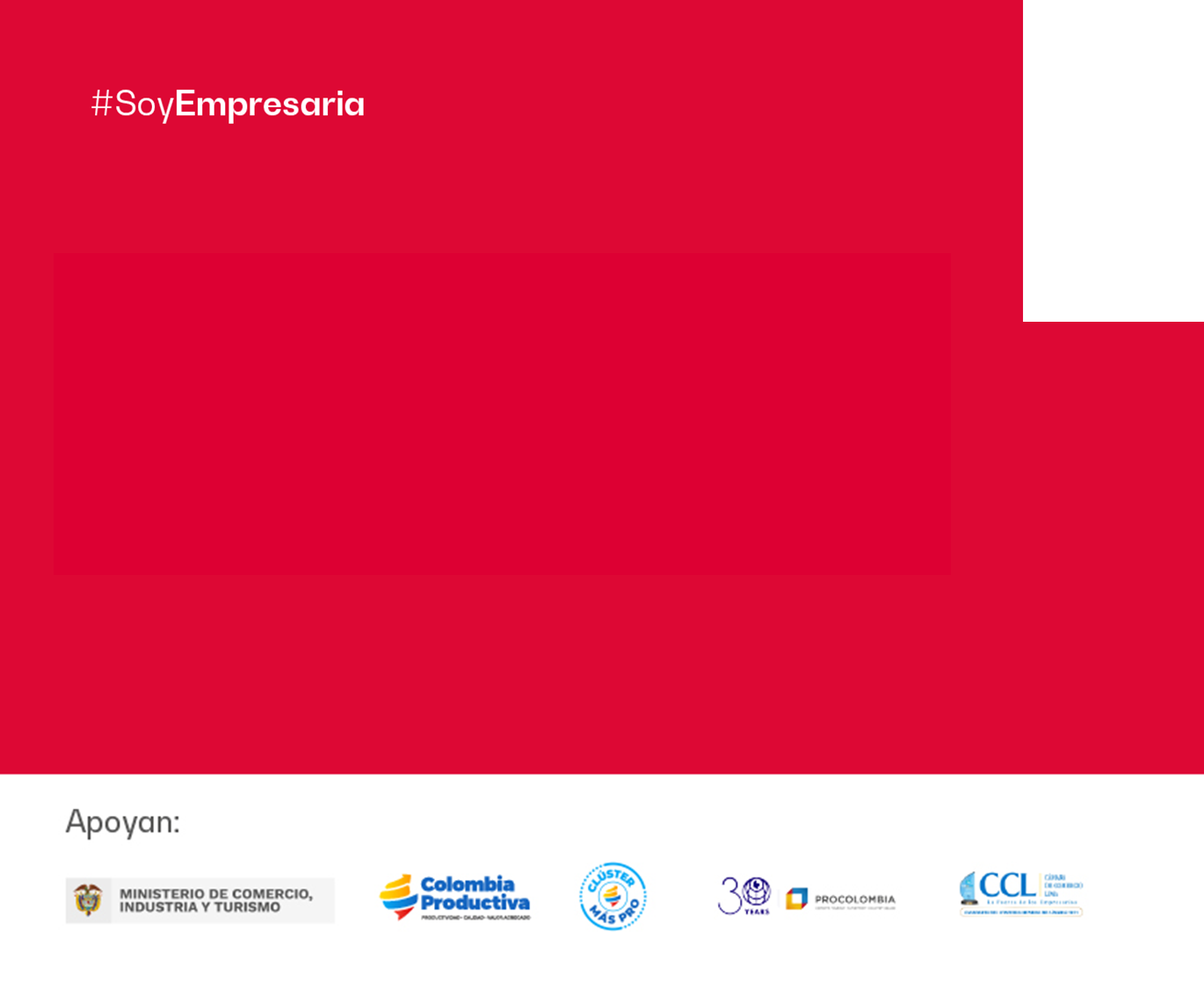 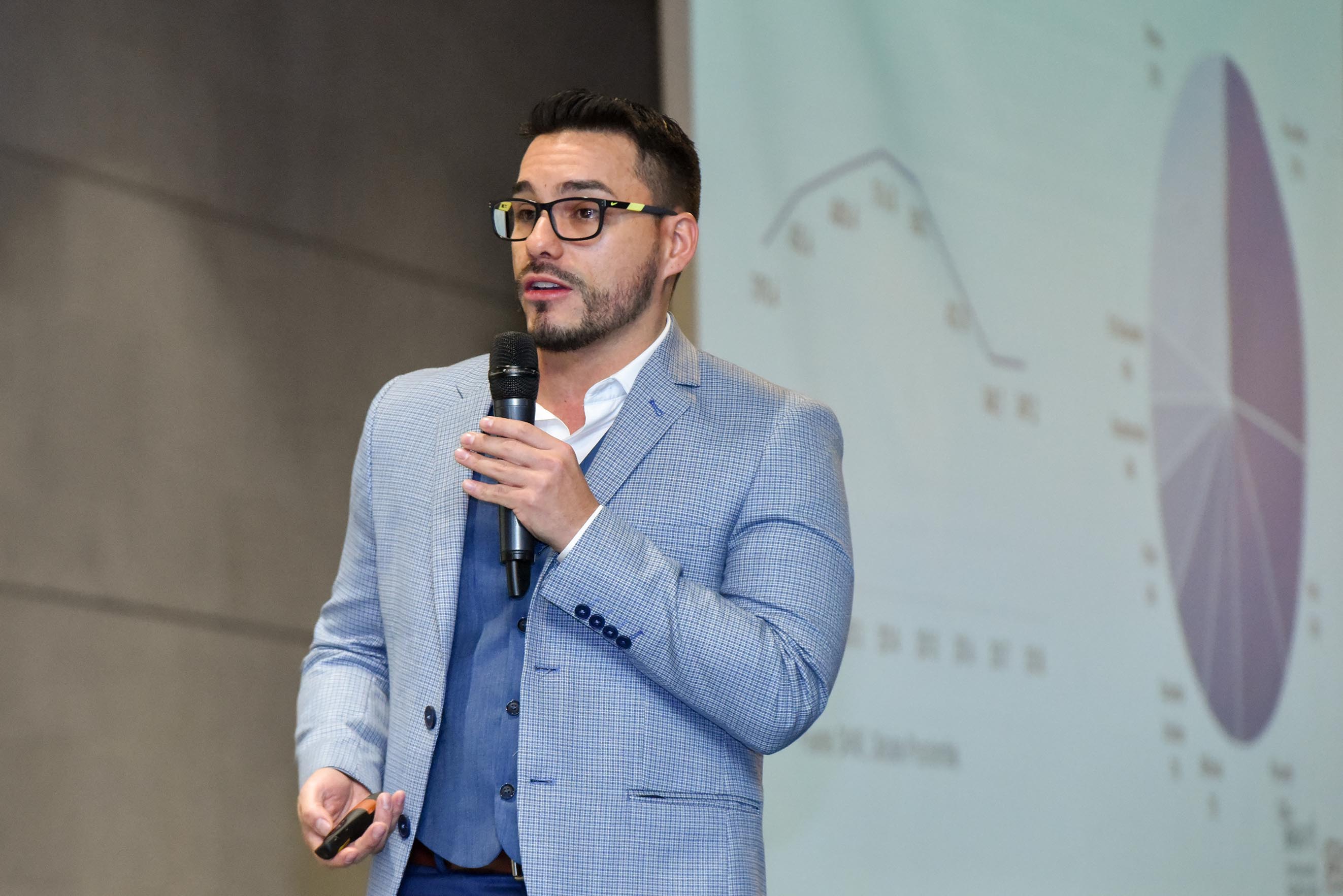 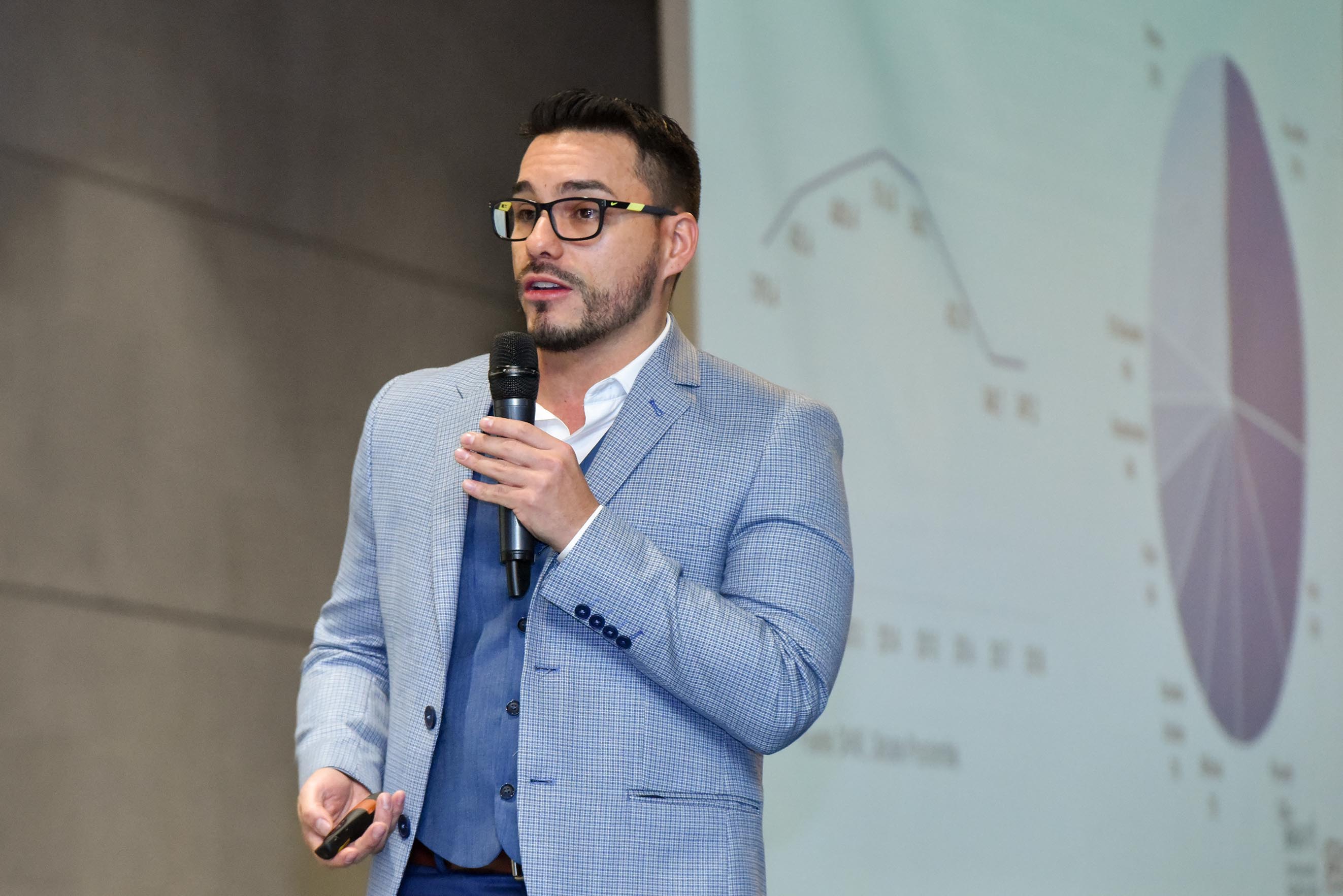 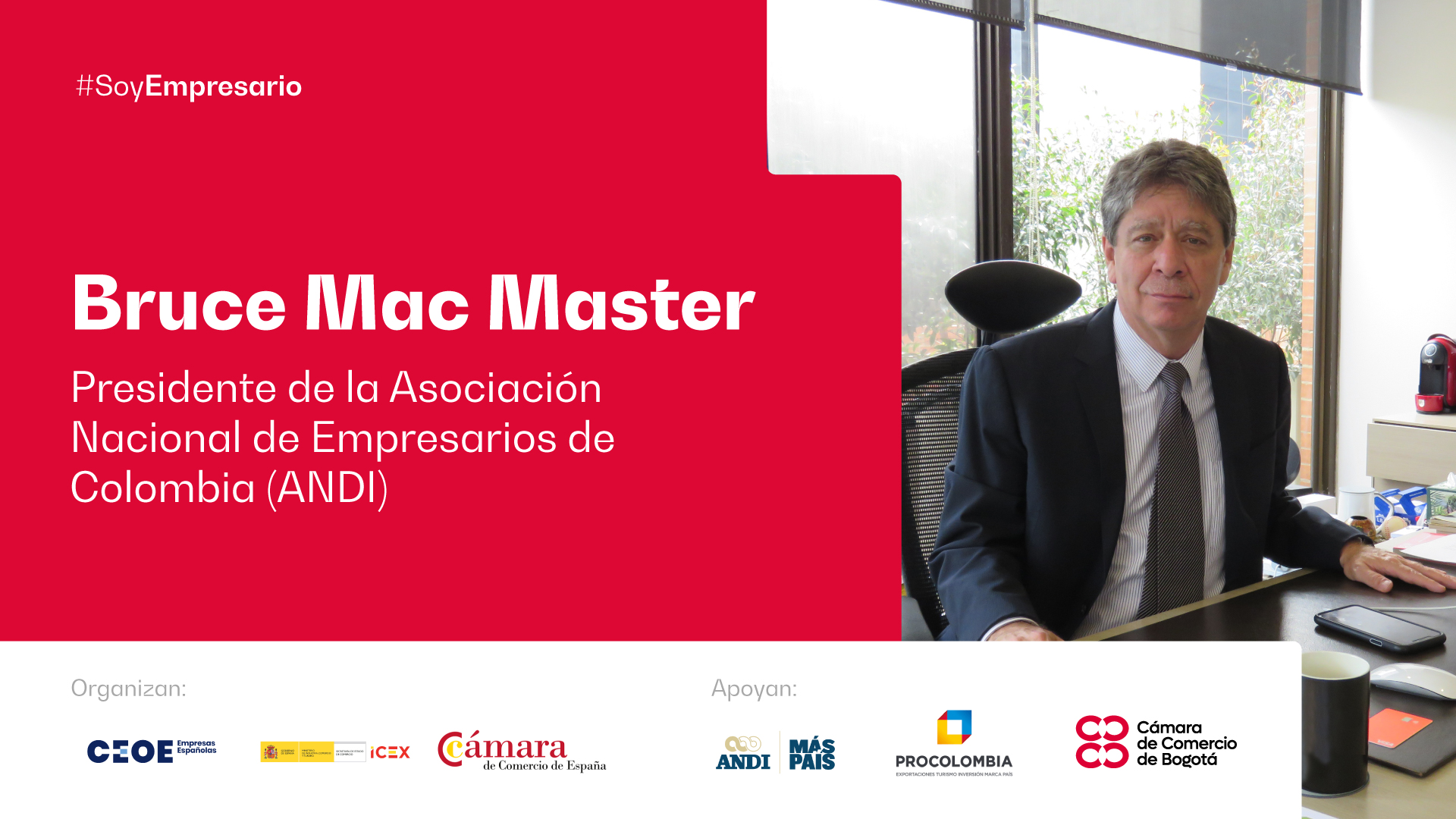 Miguel Angel Bustos Uribe 
Líder Iniciativa Clúster Farmacéutico
Cámara de Comercio de Bogotá
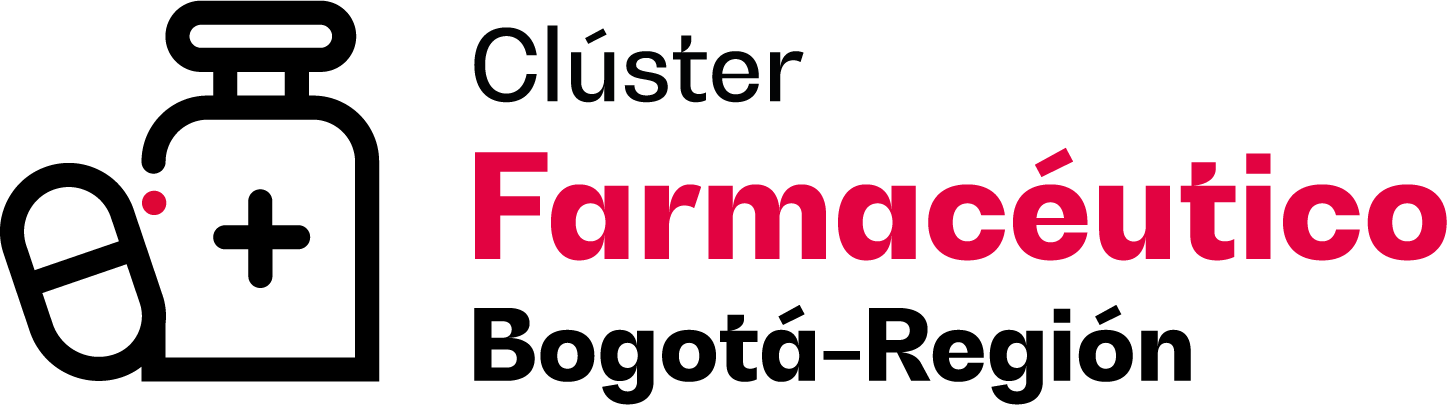 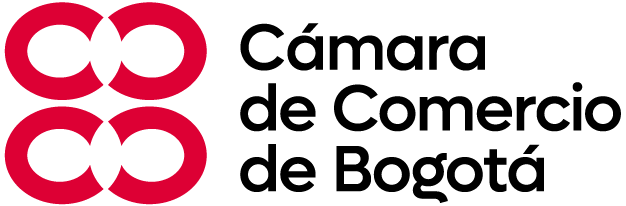 ¿Qué es una iniciativa Cluster?
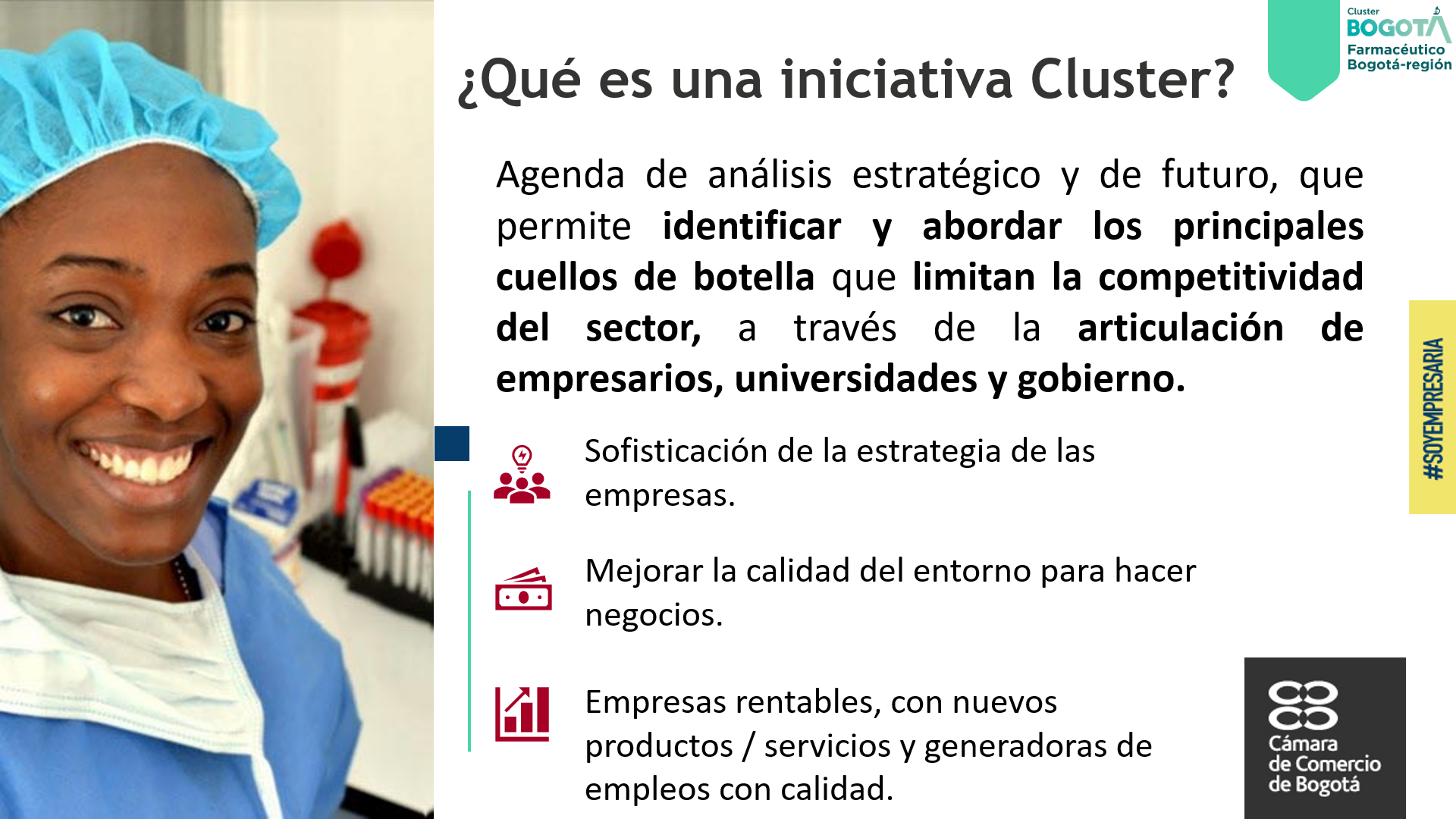 Agenda de análisis estratégico y de futuro, que permite identificar y abordar los principales cuellos de botella que limitan la competitividad del sector, a través de la articulación de empresarios, universidades y gobierno.
Sofisticación de la estrategia de las empresas.

Mejorar la calidad del entorno para hacer negocios. 

Empresas rentables, con nuevos productos / servicios y generadoras de empleos con calidad.
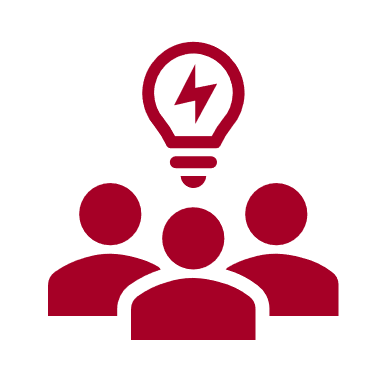 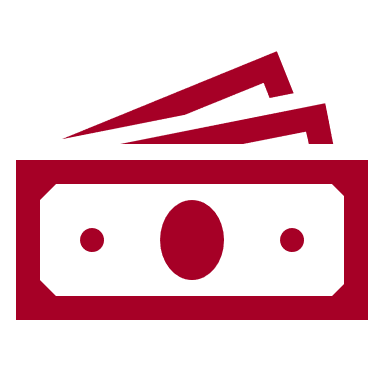 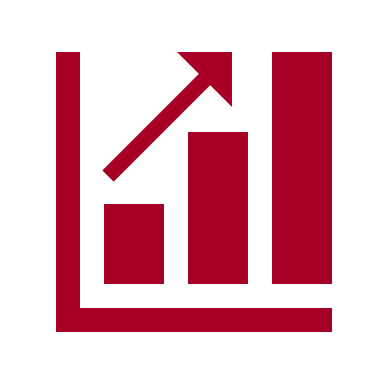 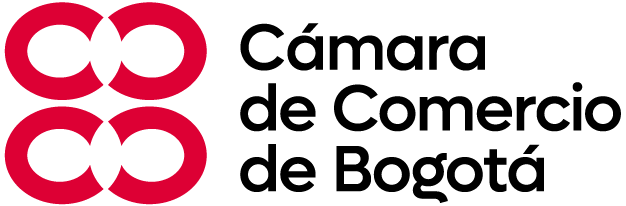 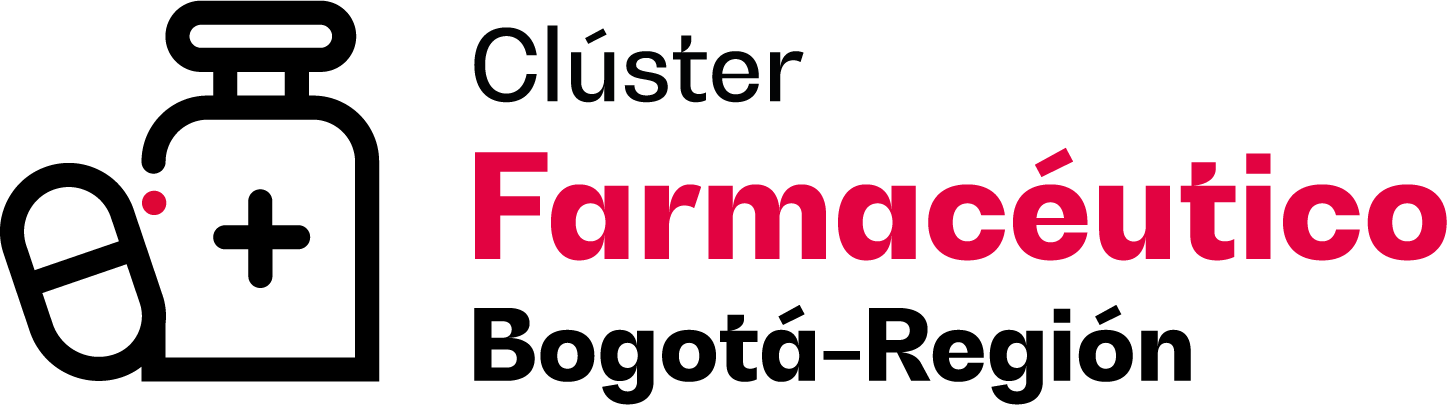 [Speaker Notes: Agenda de análisis estratégico y de futuro, que permite identificar y abordar los principales cuellos de botella que limitan la competitividad del sector, a través de la articulación de empresarios, universidades y gobierno.
Sofisticación de la estrategia de las empresas.
Mejorar la calidad del entorno para hacer negocios. 
Empresas rentables, con nuevos productos / servicios y generadoras de empleos con calidad.]
Líneas de trabajo del Cluster
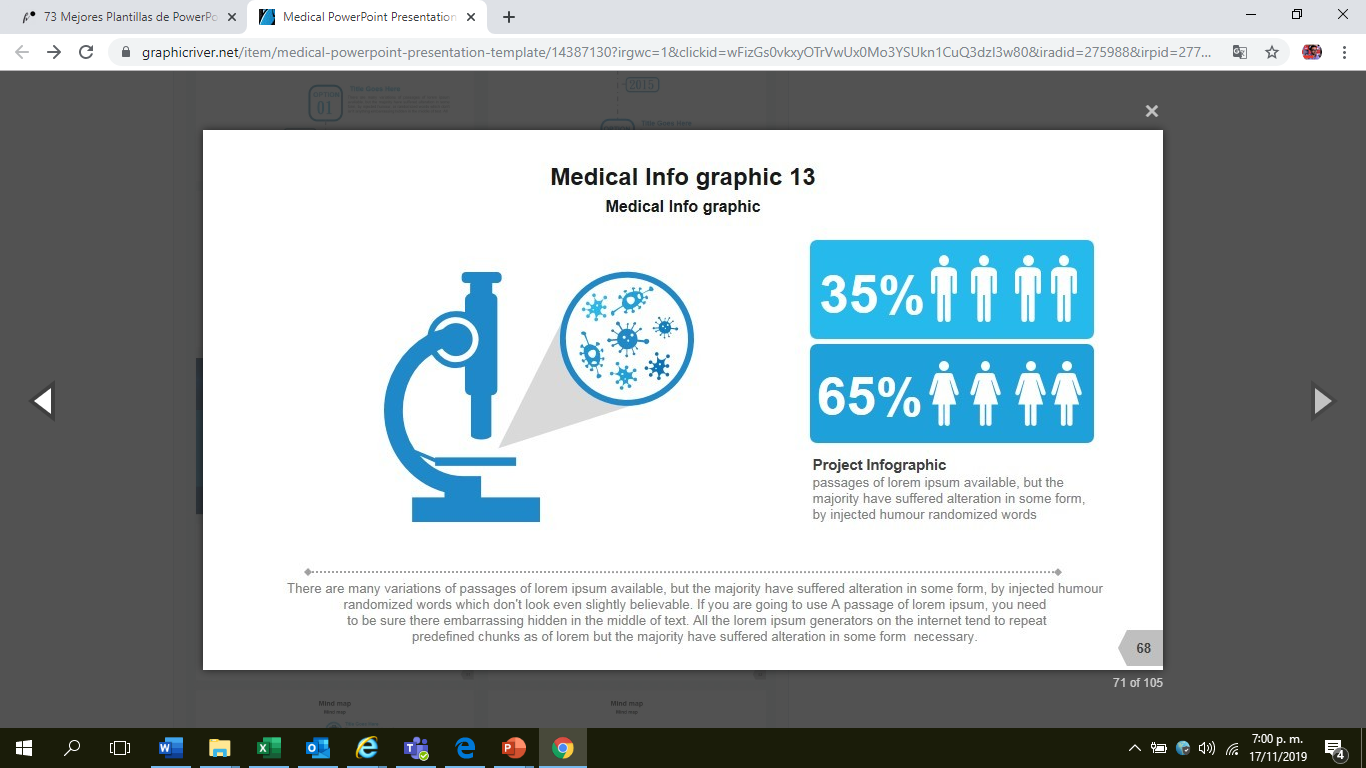 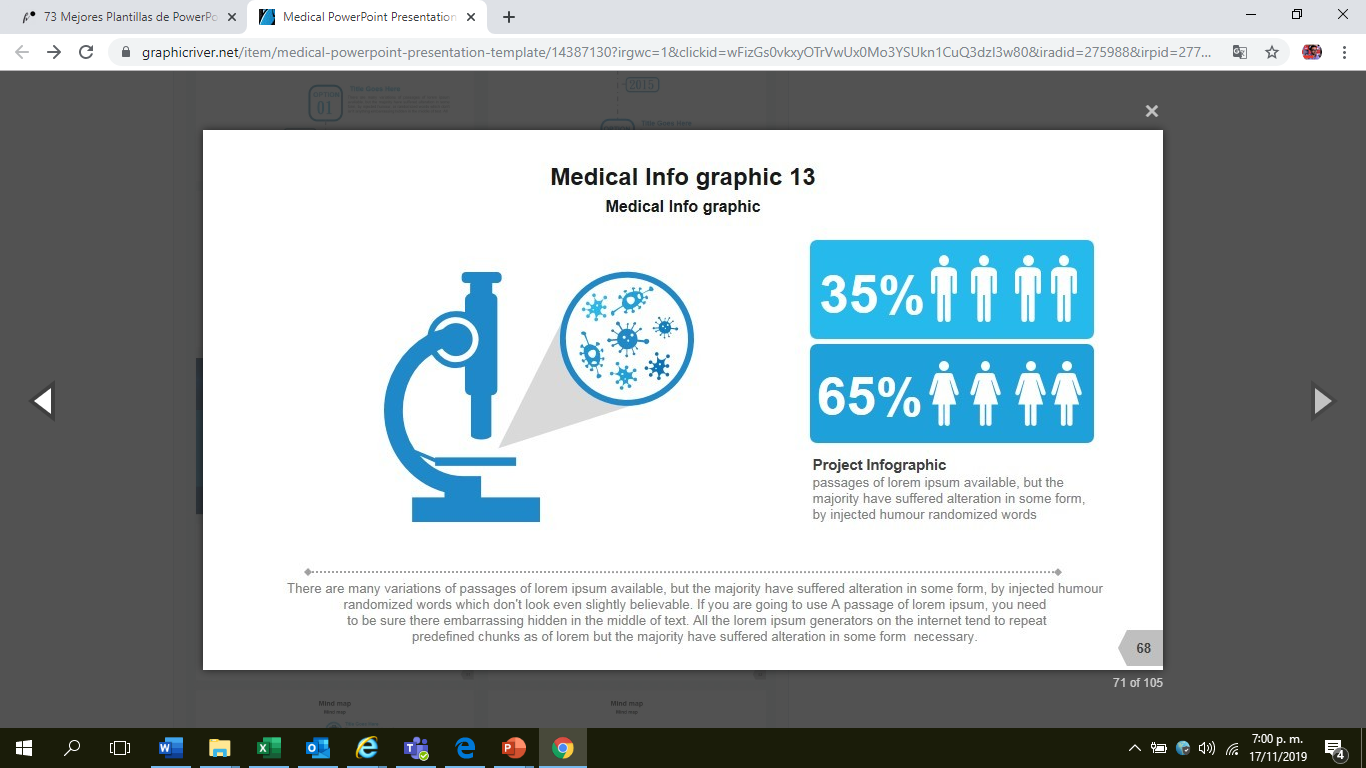 Mejoramiento de procesos y estándares de producción
Fortalecimiento de las unidades de desarrollo de producto
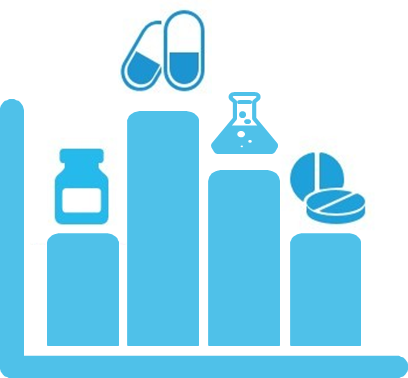 Nuevas oportunidades de negocio e internacionalización
2
1
4
3
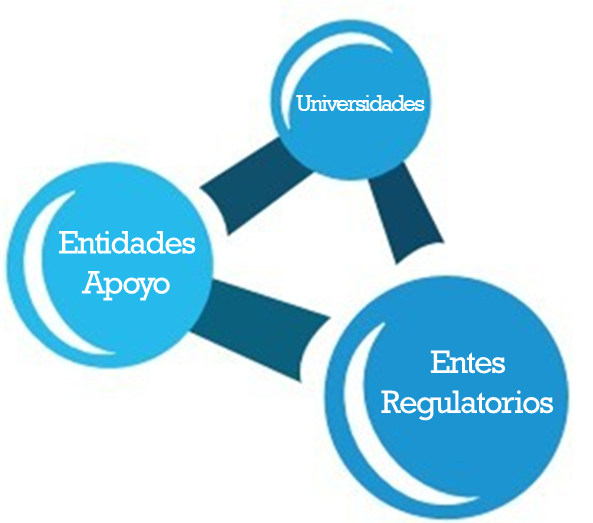 Fortalecimiento entorno sectorial
Entes 
Regulatorios
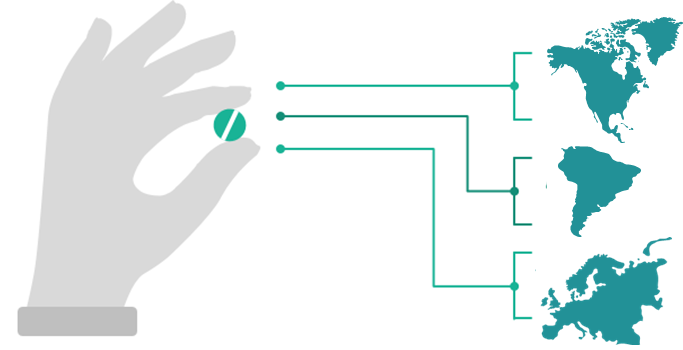 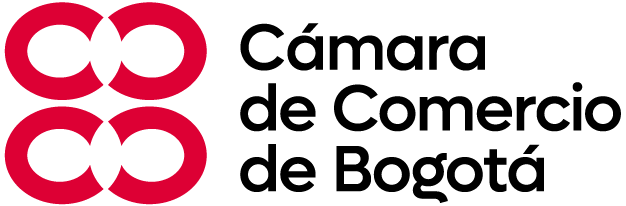 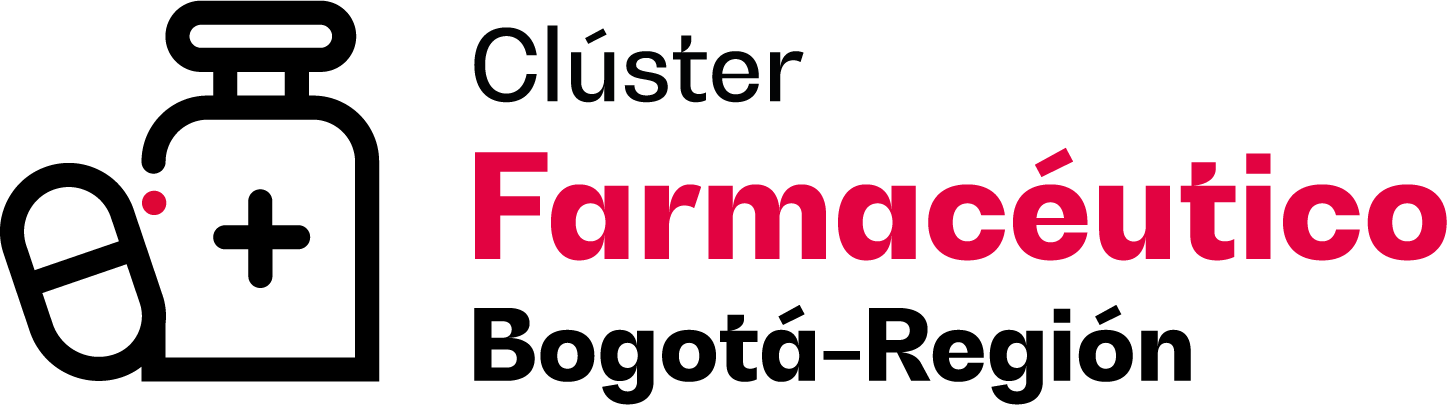 Fortalecimiento de las unidades de desarrollo de producto
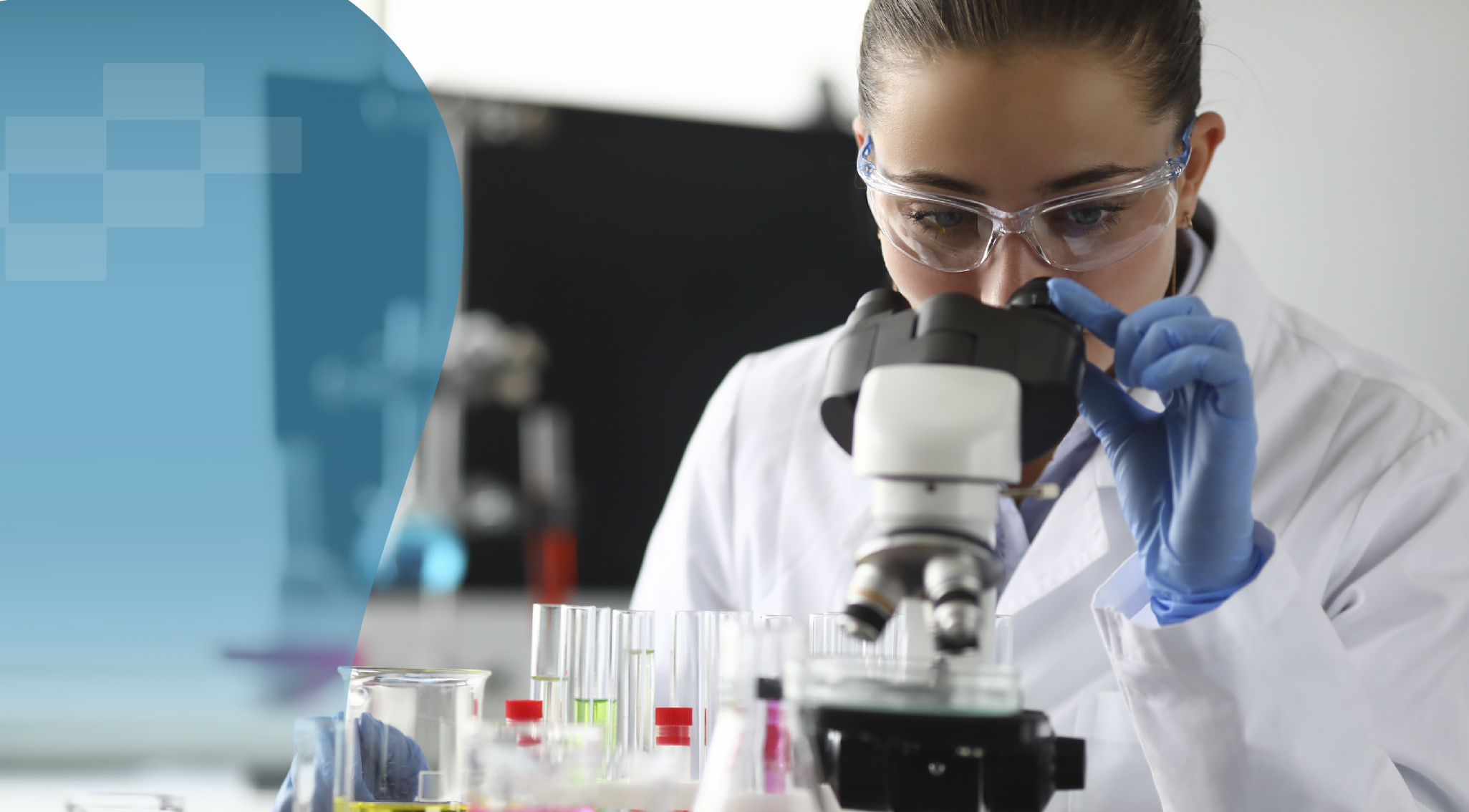 Investigación Clinica
Colombia realiza en promedio
Fortalecer el ecosistema de atracción de investigación clínica y farmacéutica (I+D+i) de Bogotá – Región.
110
ensayos clínicos patrocinados anuales
Biotecnología
Apoyar el desarrollo de productos biotecnológicos y biosimilares.
Desarrollo Producto
Realizar procesos internos de mejoramiento / desarrollo e Innovación de producto.
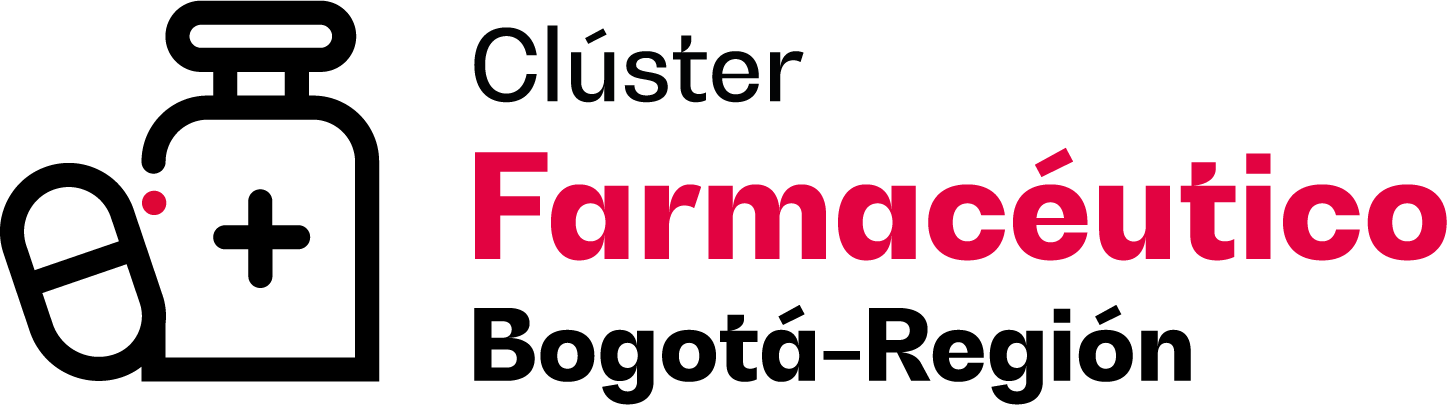 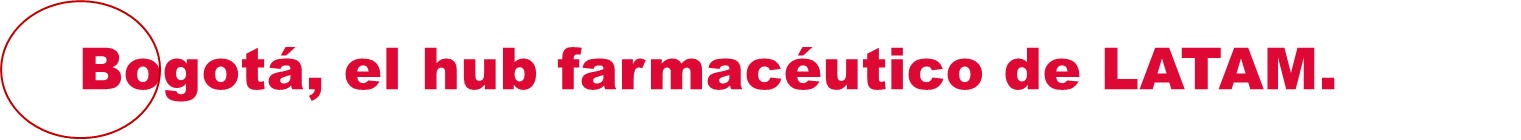 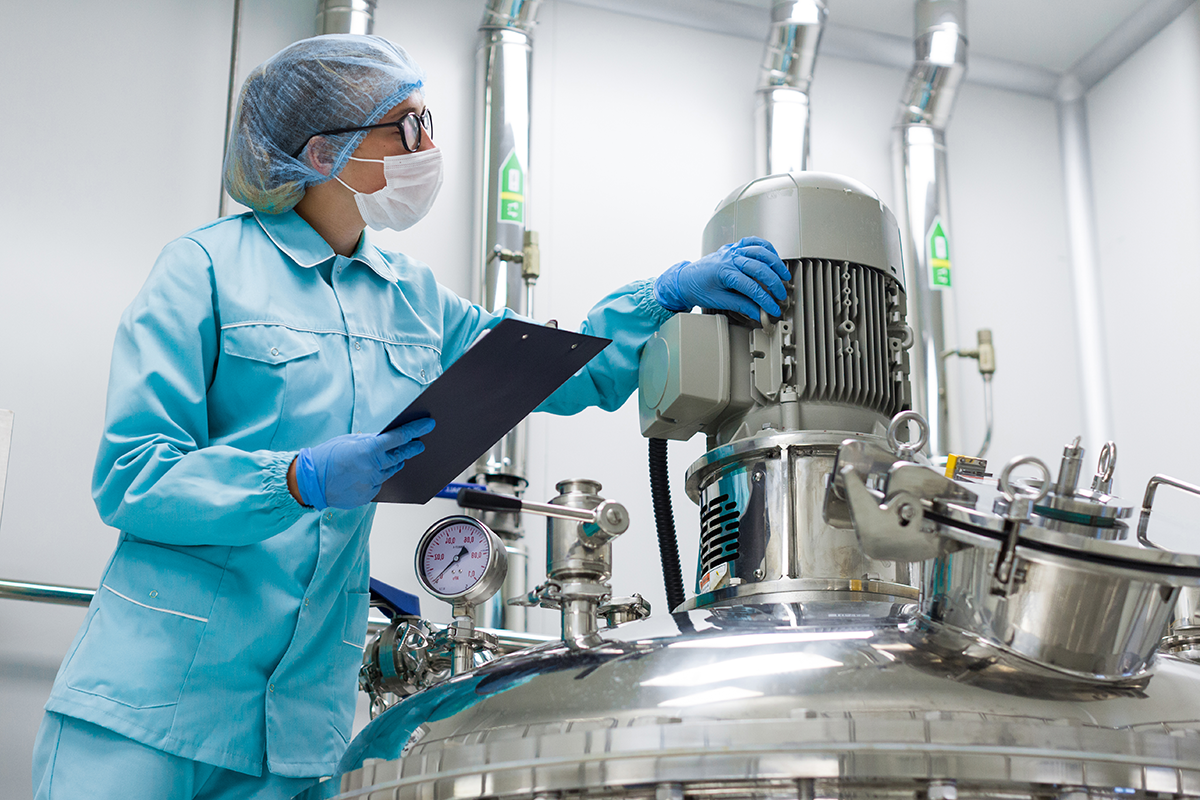 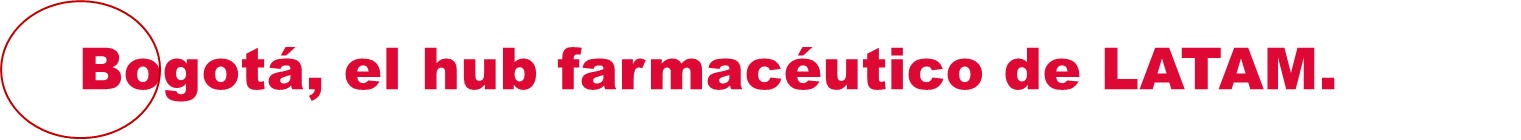 Mejoramiento de procesos y estándares de producción
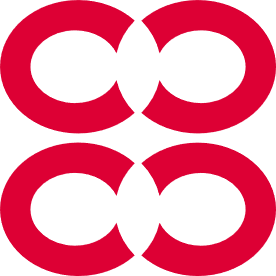 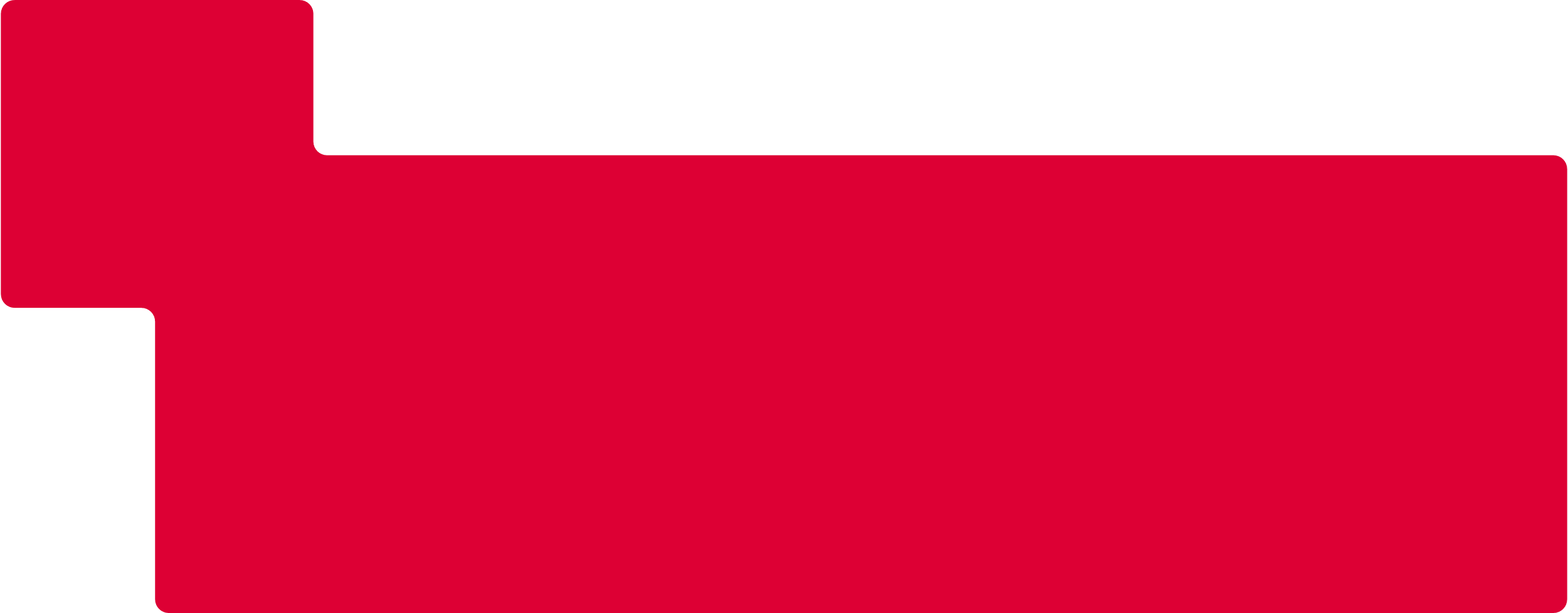 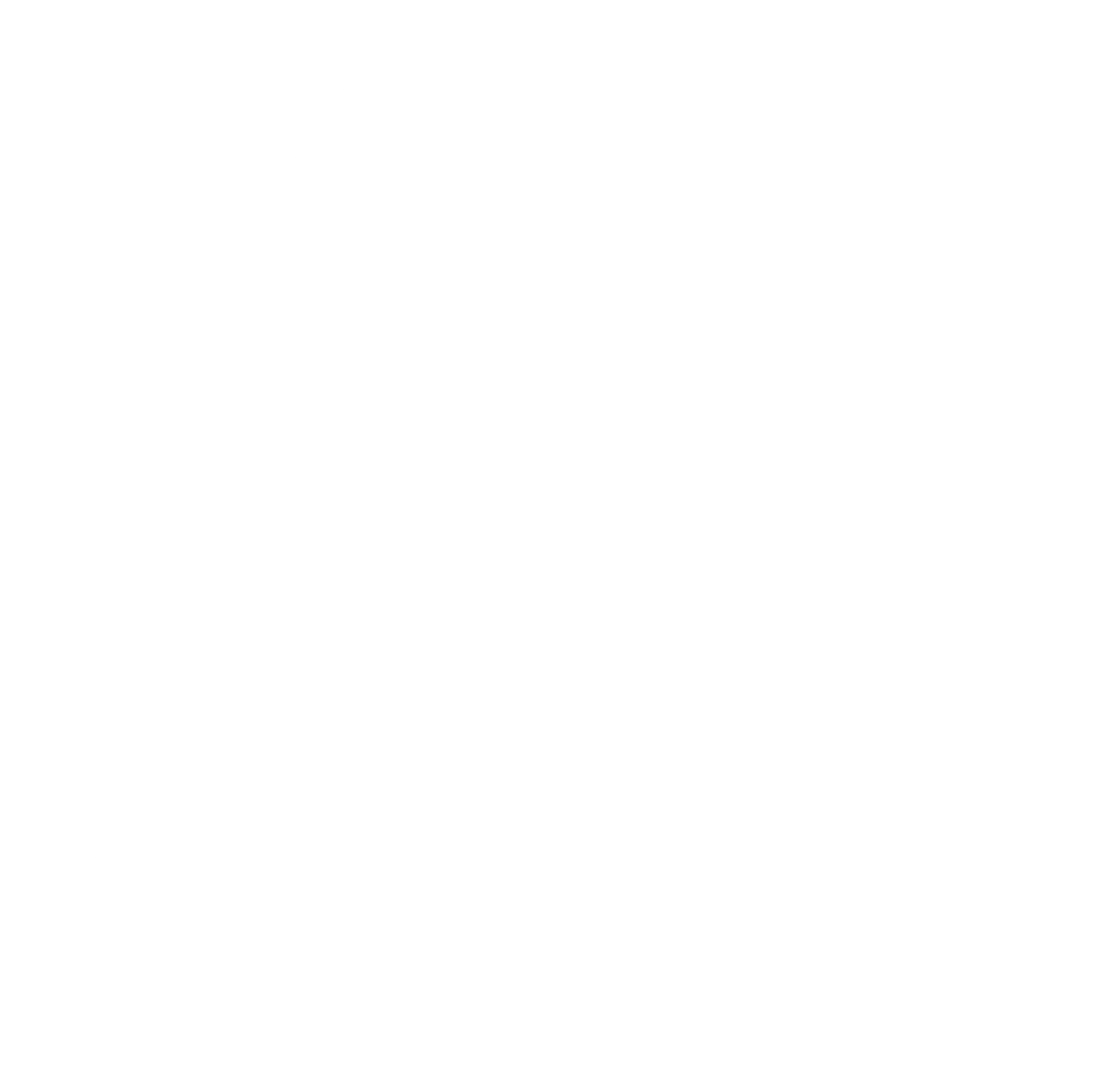 Mejorar la capacidad productiva de los fabricantes de medicamentos (costo competitivos y respuesta al mercado T2M).
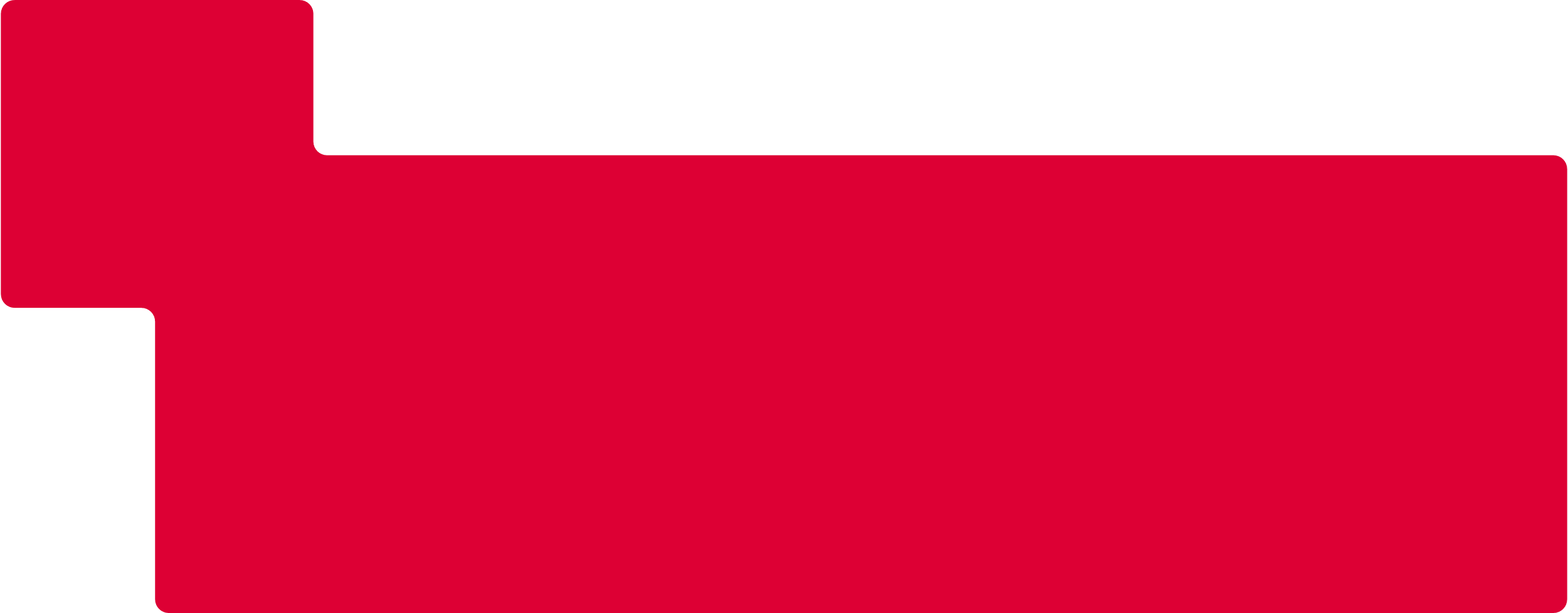 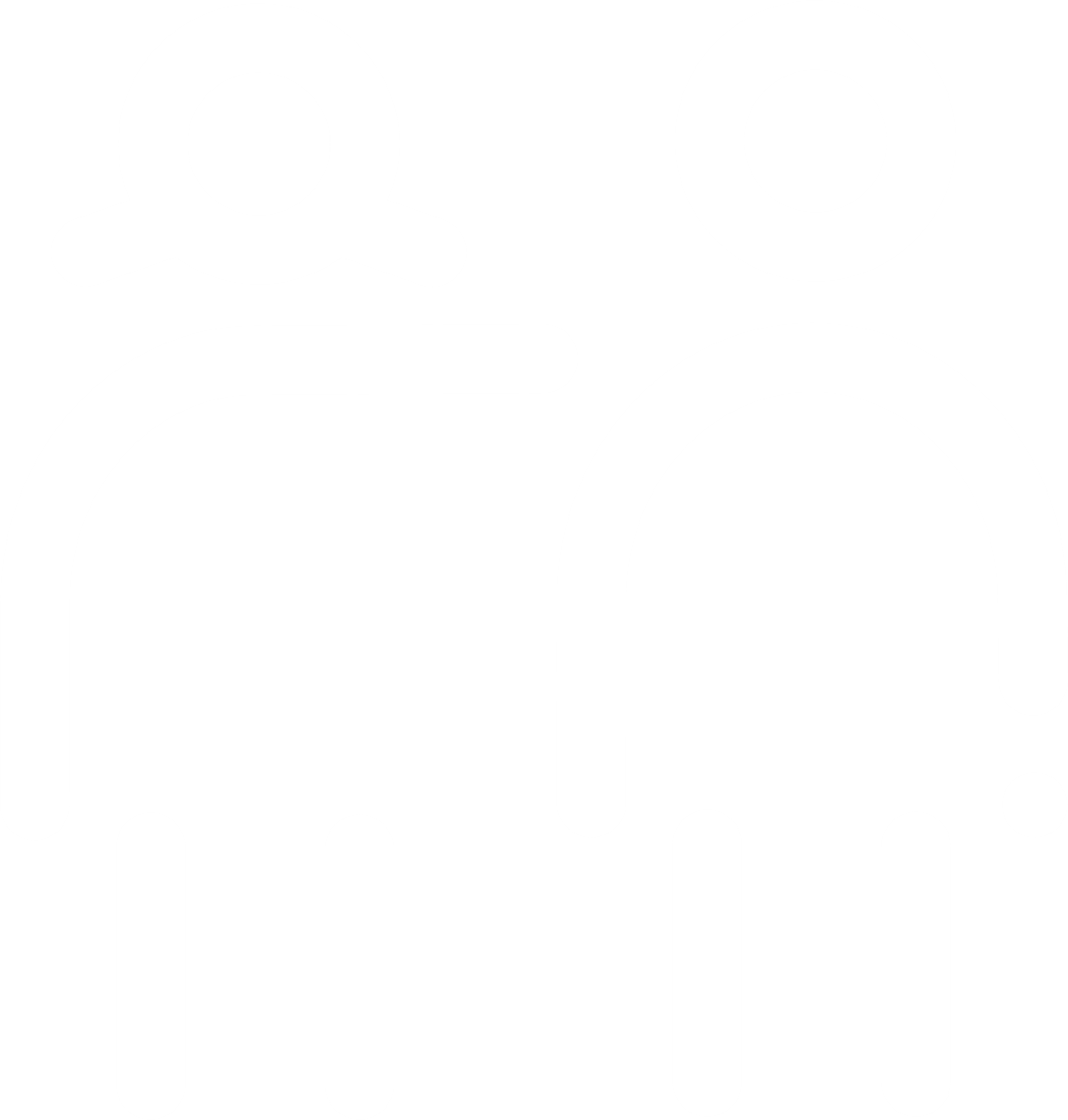 Apoyo a la producción con estándares y homologación internacional fortaleciendo las CMDO.
Cerca del
70 %
de los medicamentos utilizados en Colombia (unidades) son producidos por la industrial local
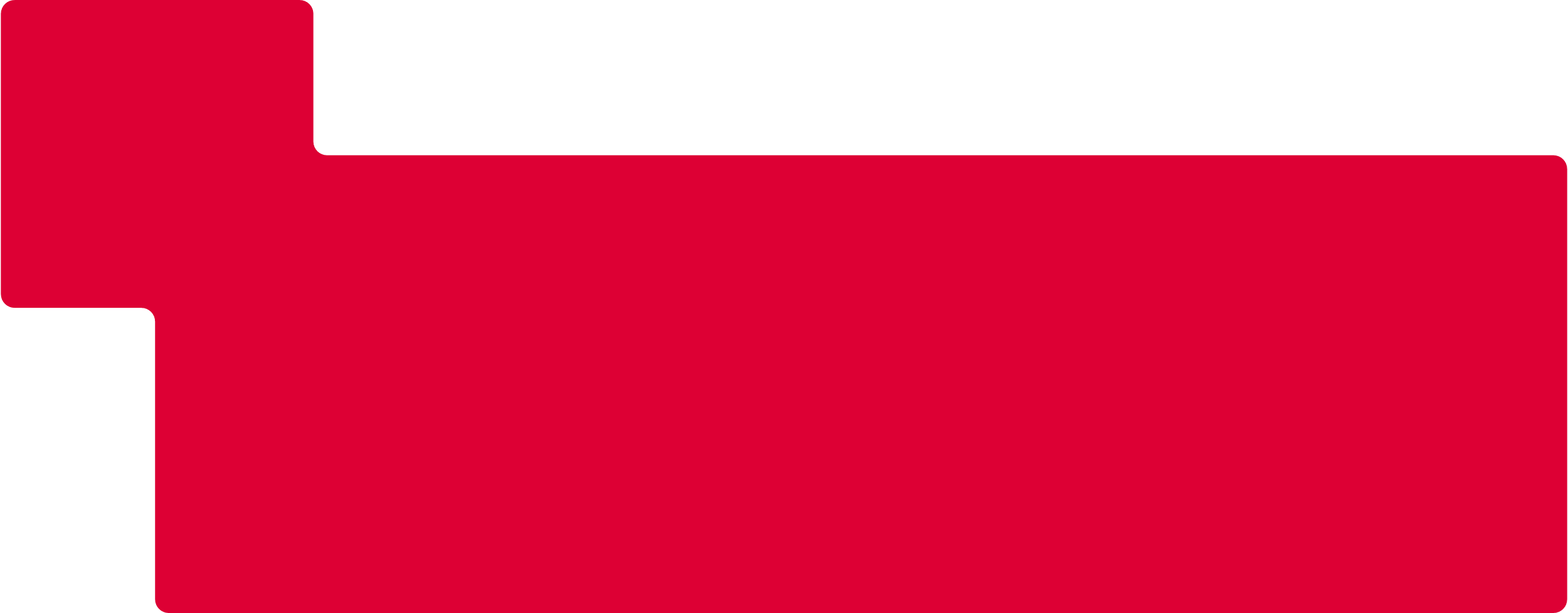 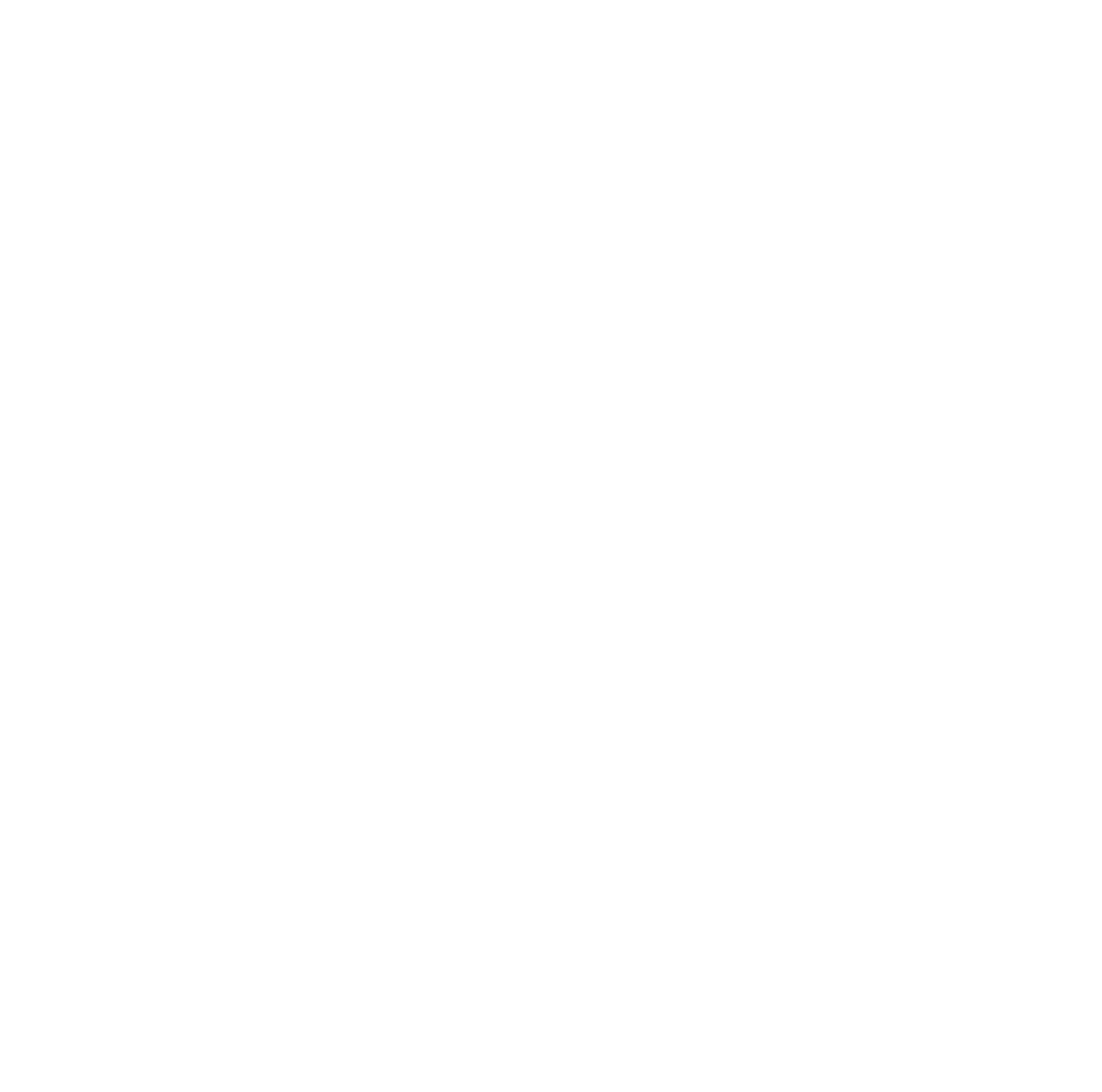 Formación Especializada / Actualización del RRHH.
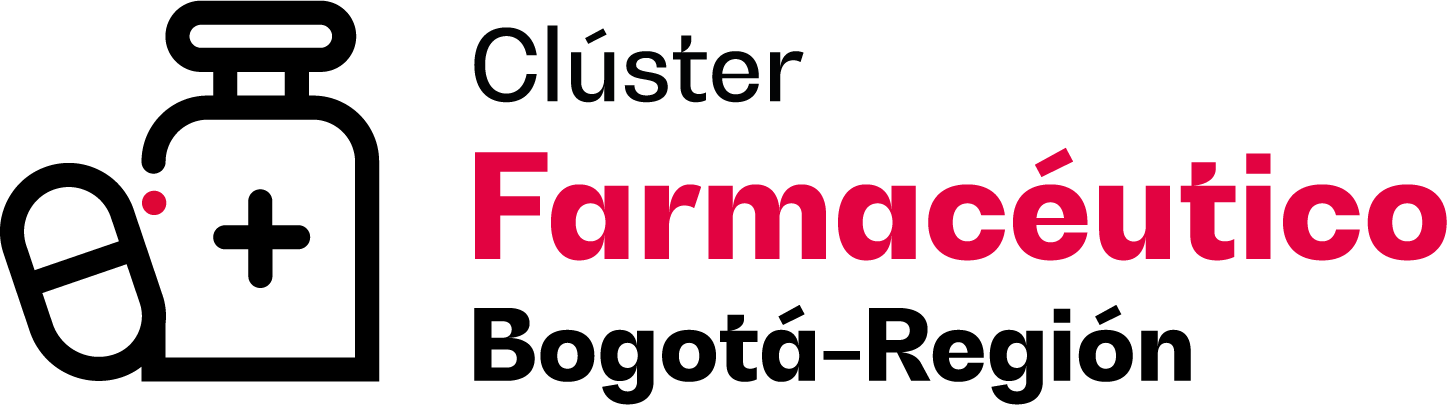 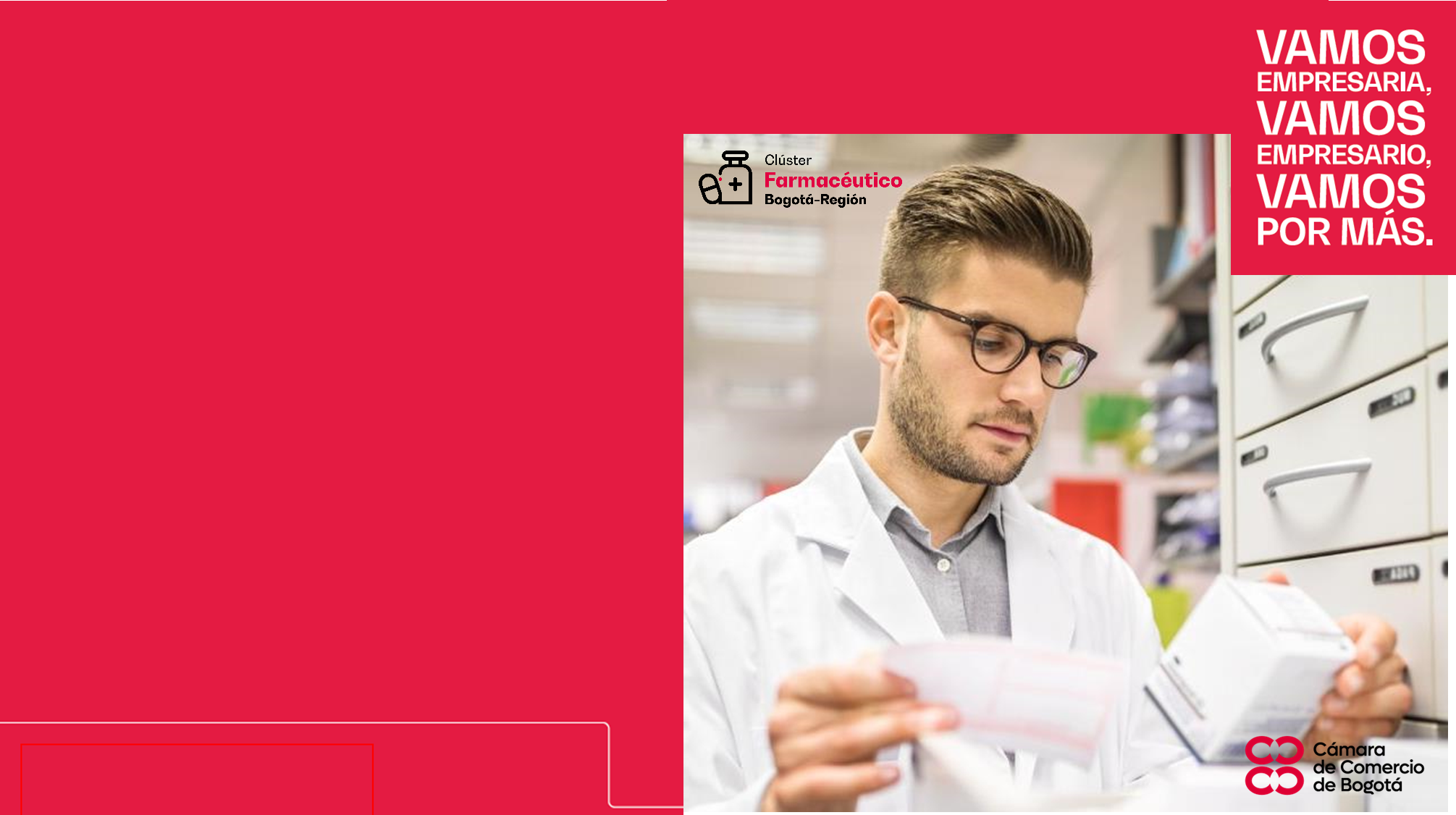 Nuevas oportunidades de negocio e internacionalización
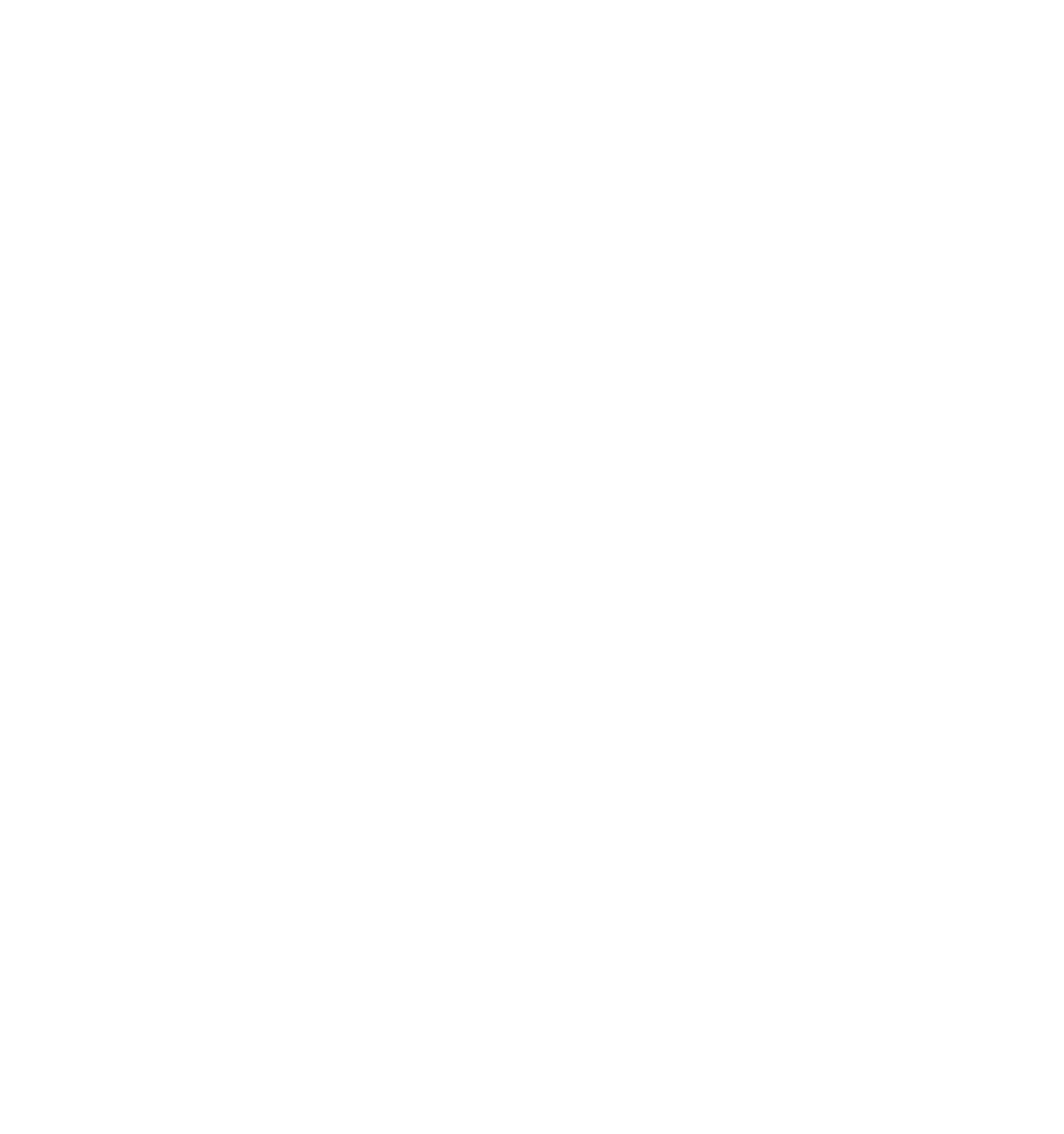 Identificar portafolio de exportación: CMO y Marcas propias de medicamentos en economías emergentes. 

Capacitar en el proceso de registro sanitario de medicamentos (barreras técnicas).

Realizar acciones comerciales en mercados objetivo.
[Speaker Notes: Nuevas oportunidades de negocio e internacionalización  Identificar portafolio de exportación: CMO y Marcas propias de medicamentos en economías emergentes. 

Capacitar en el proceso de registro sanitario de medicamentos (barreras técnicas).

Realizar acciones comerciales en mercados objetivo.]
PLAN ESTRATÉGICO REGULATORIO PARA LA EXPORTACIÓN DE PRODUCTOS FARMACÉUTICOS
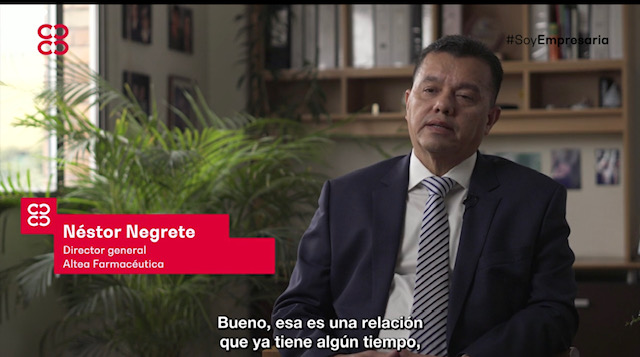 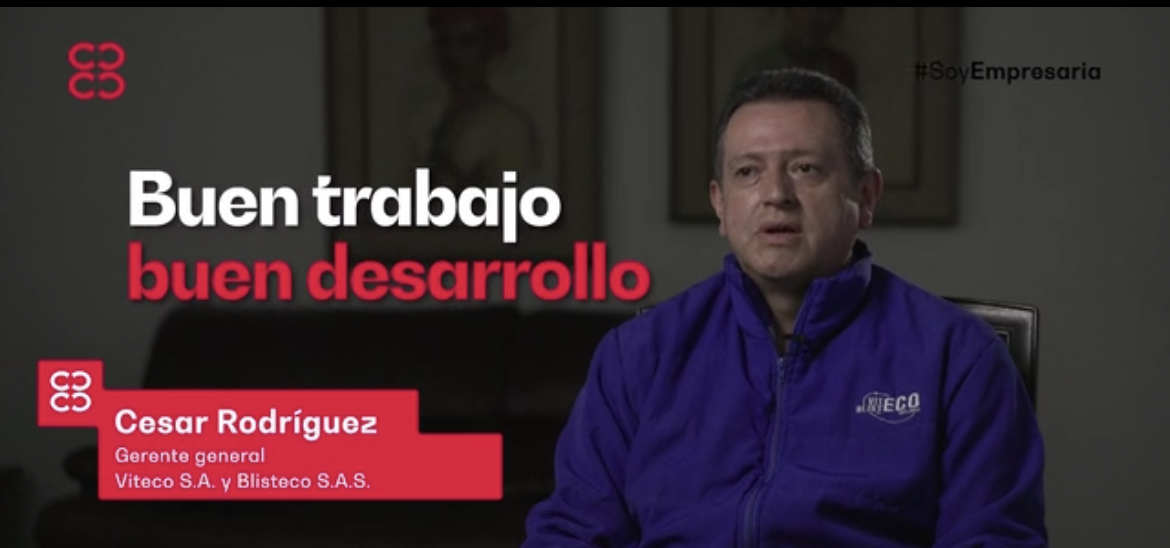 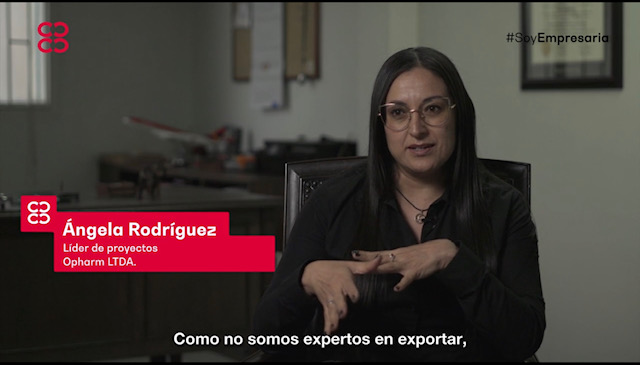 Financia:
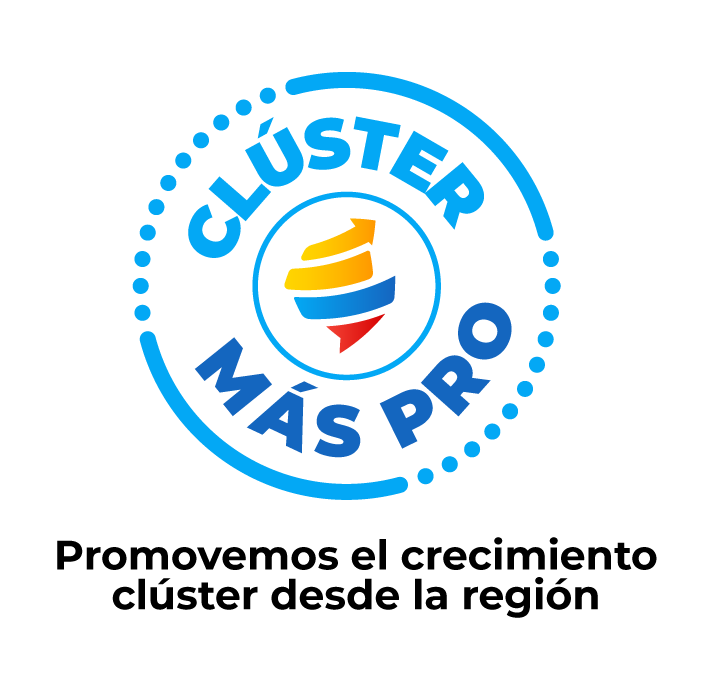 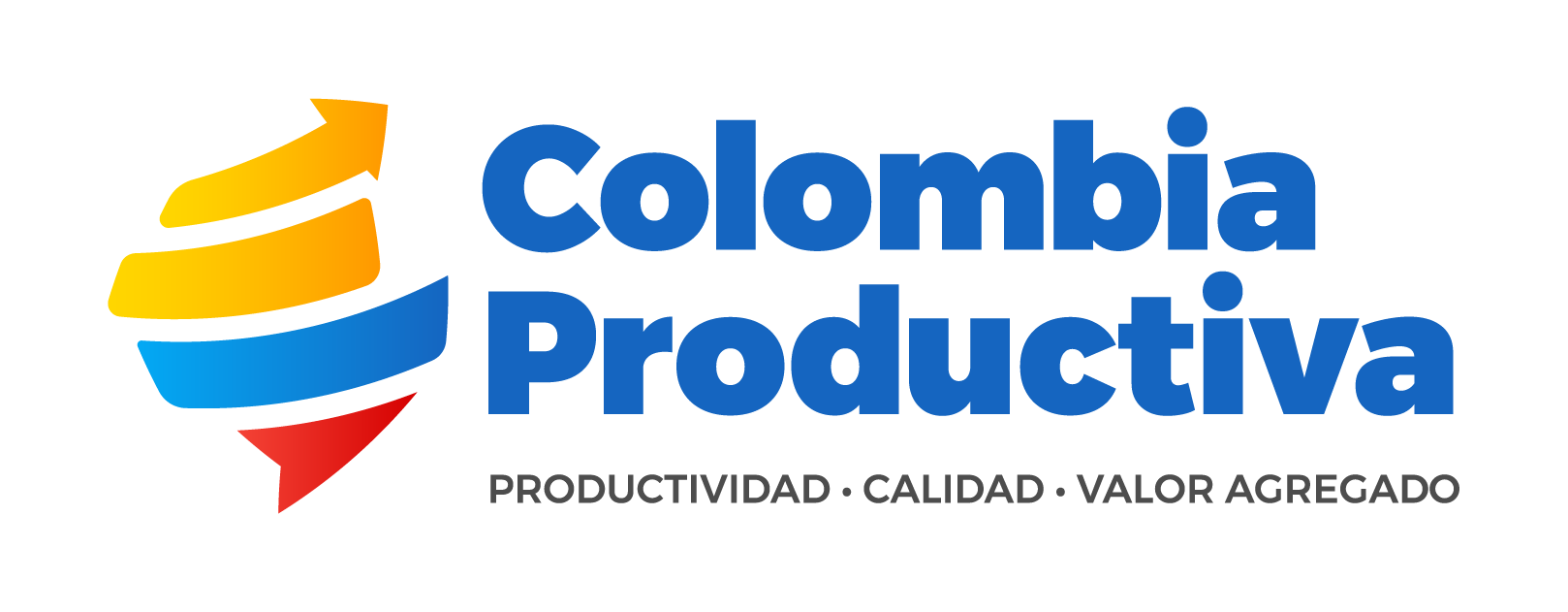 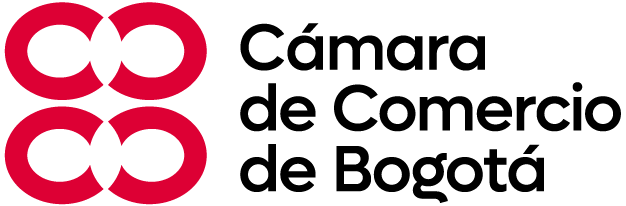 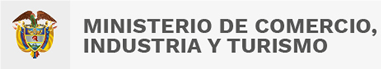 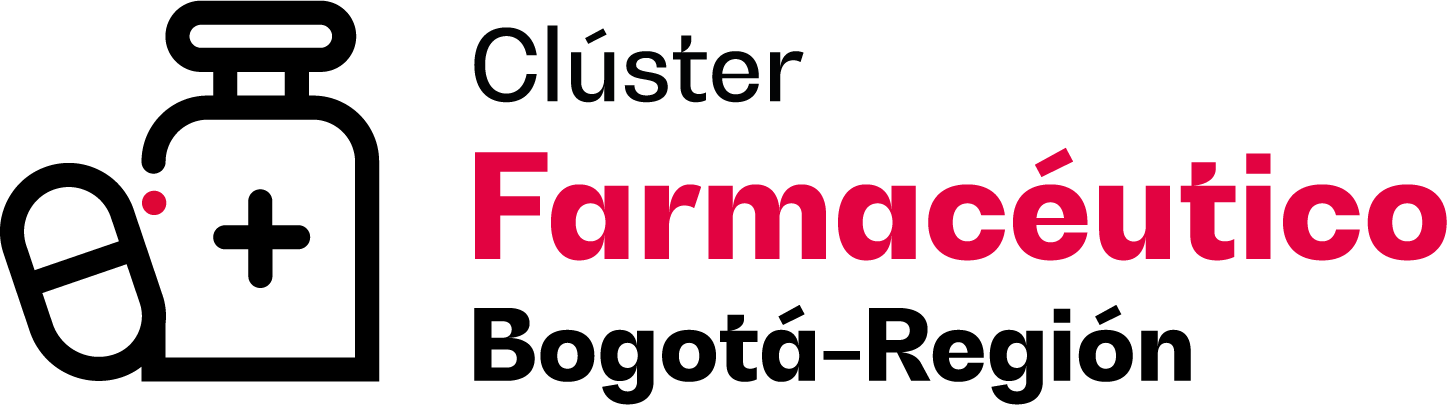 [Speaker Notes: https://www.youtube.com/watch?v=uWpj_ik8ETQ]
4 Misiones comerciales para los empresarios y posicionamiento de la industria Farmacéutica de Bogotá.
Misión Comercial – LIMA / PERÚ
En total se llevaron a cabo 90 citas comerciales entre los empresarios de la misión comercial de Bogotá y empresarios internacionales

Se desarrollaron 4 jornadas de Networking con una participación de 200 empresarios participantes.
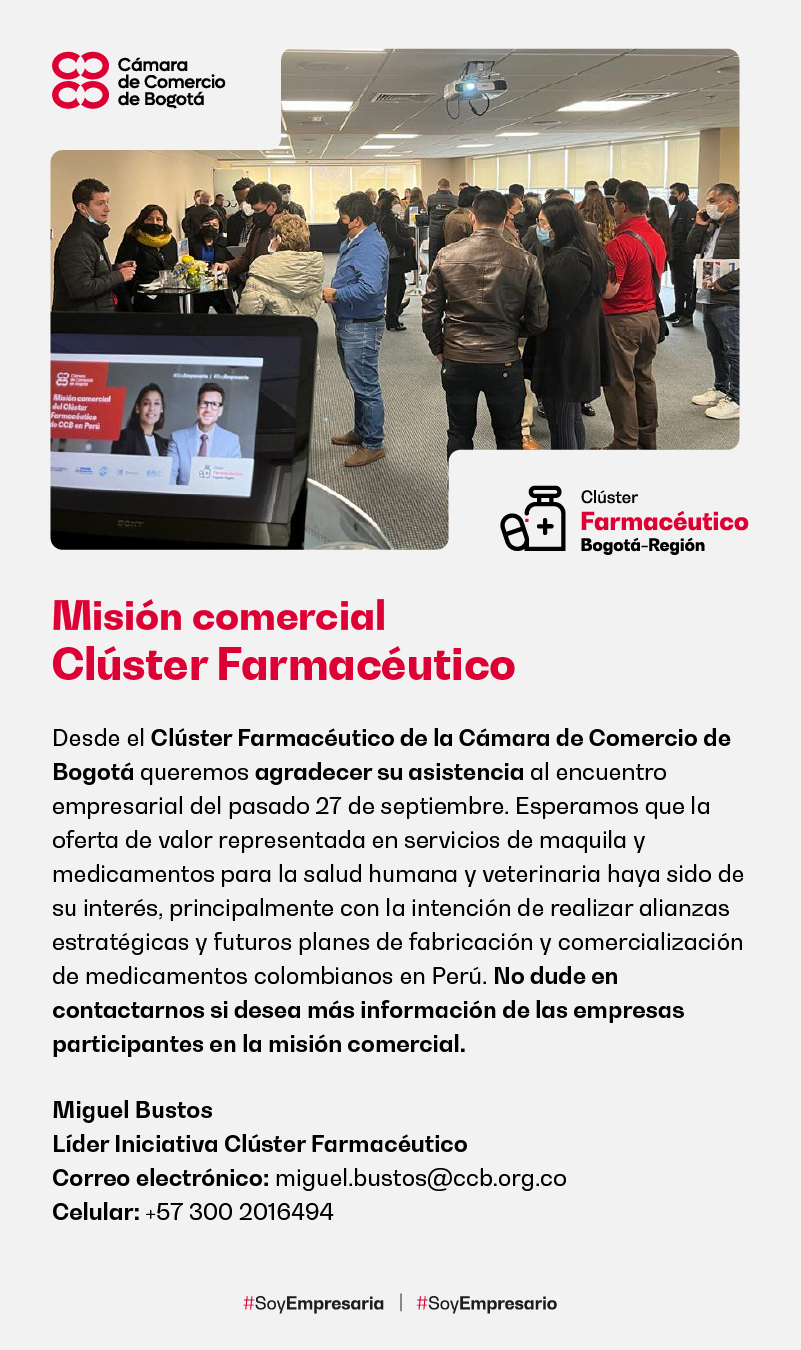 Misión Comercial – CIUDAD DE GUATEMALA
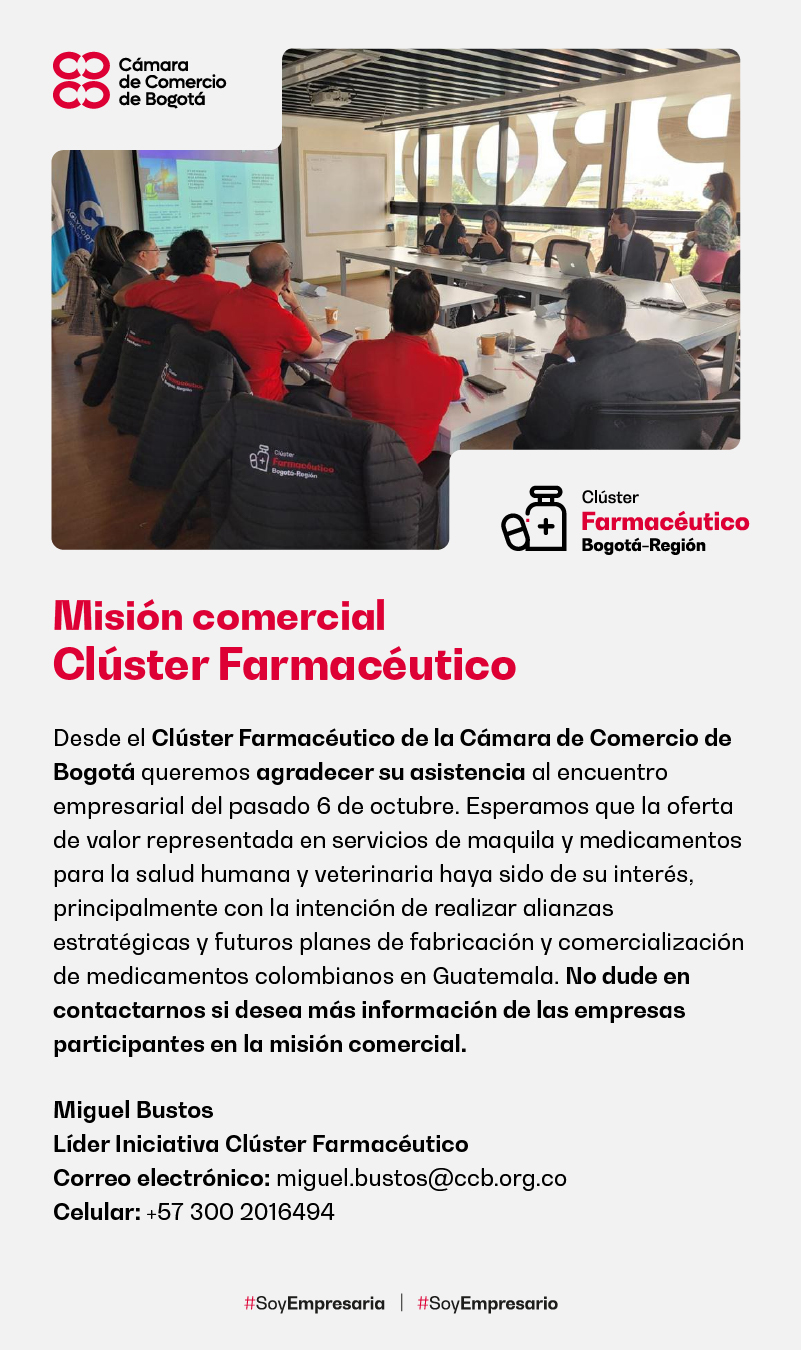 30 Reuniones institucionales con gremios farmacéuticos, entidades sanitarias y agropecuarias, así como representantes del  Ministerio de Salud y de promoción de la inversión extranjera de los países visitados
[Speaker Notes: 22 perú]
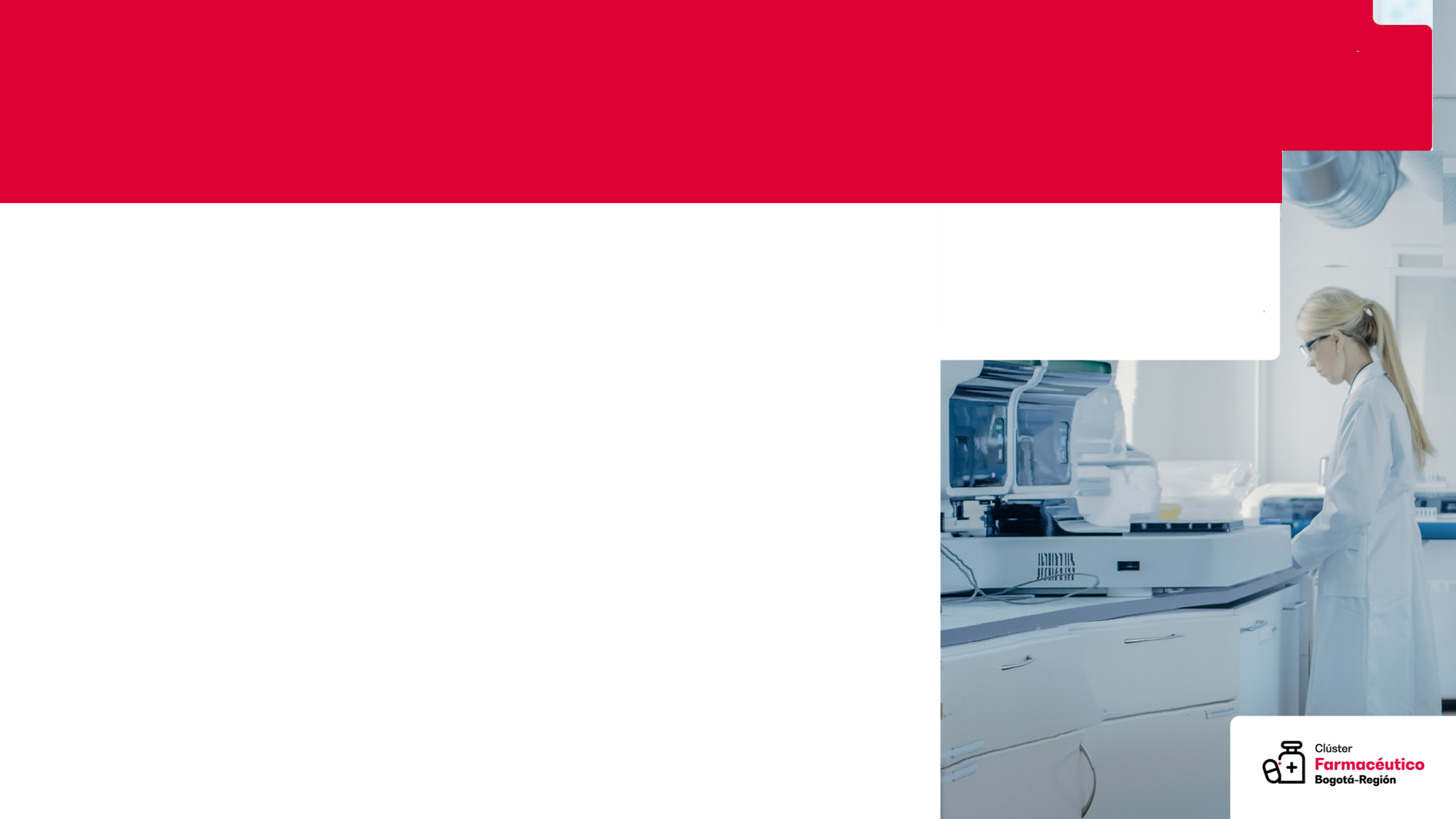 Fortalecimiento del entorno sectorial
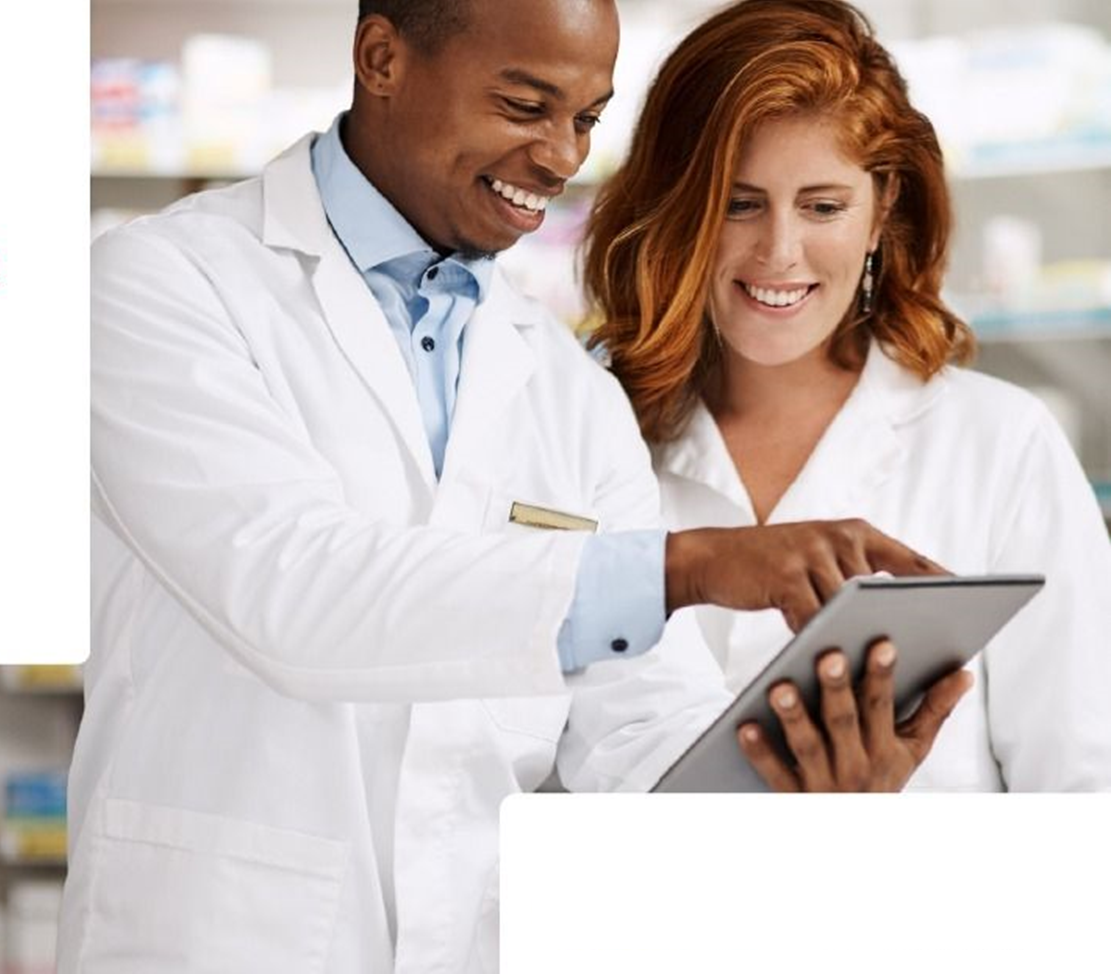 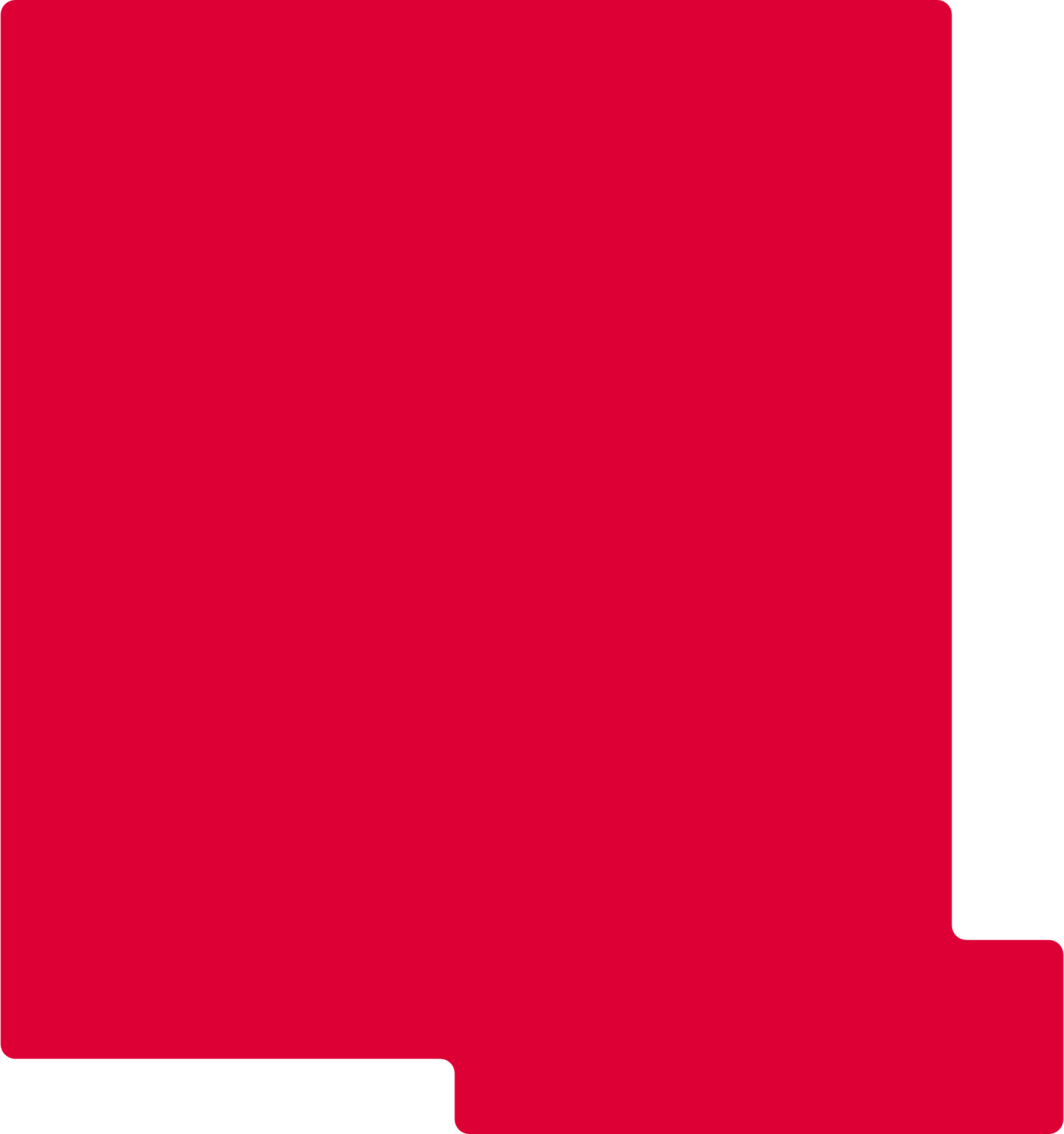 Articular la academia, empresa y gobierno (gremios e instituciones de apoyo) para el fortalecimiento del sector. 
Participar en instancias de política publica farmacéutica.
Fortalecimiento del  canal comercializador (segmento de droguerías y tiendas naturistas) de la ciudad.
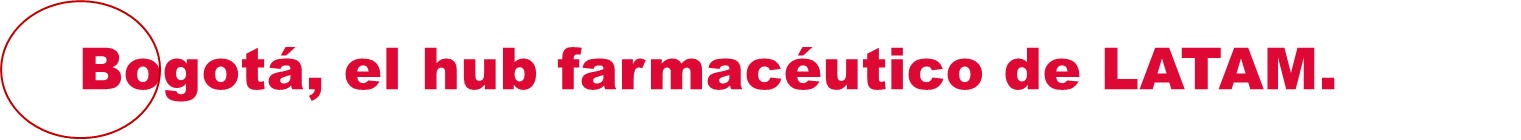 [Speaker Notes: Articular la academia, empresa y gobierno (gremios e instituciones de apoyo) para el fortalecimiento del sector. 
Participar en instancias de política publica farmacéutica.
Fortalecimiento del  canal comercializador (segmento de droguerías y tiendas naturistas) de la ciudad.]
RESULTADOS GESTIÓN CLÚSTER FARMACÉUTICO 2019 - 2022
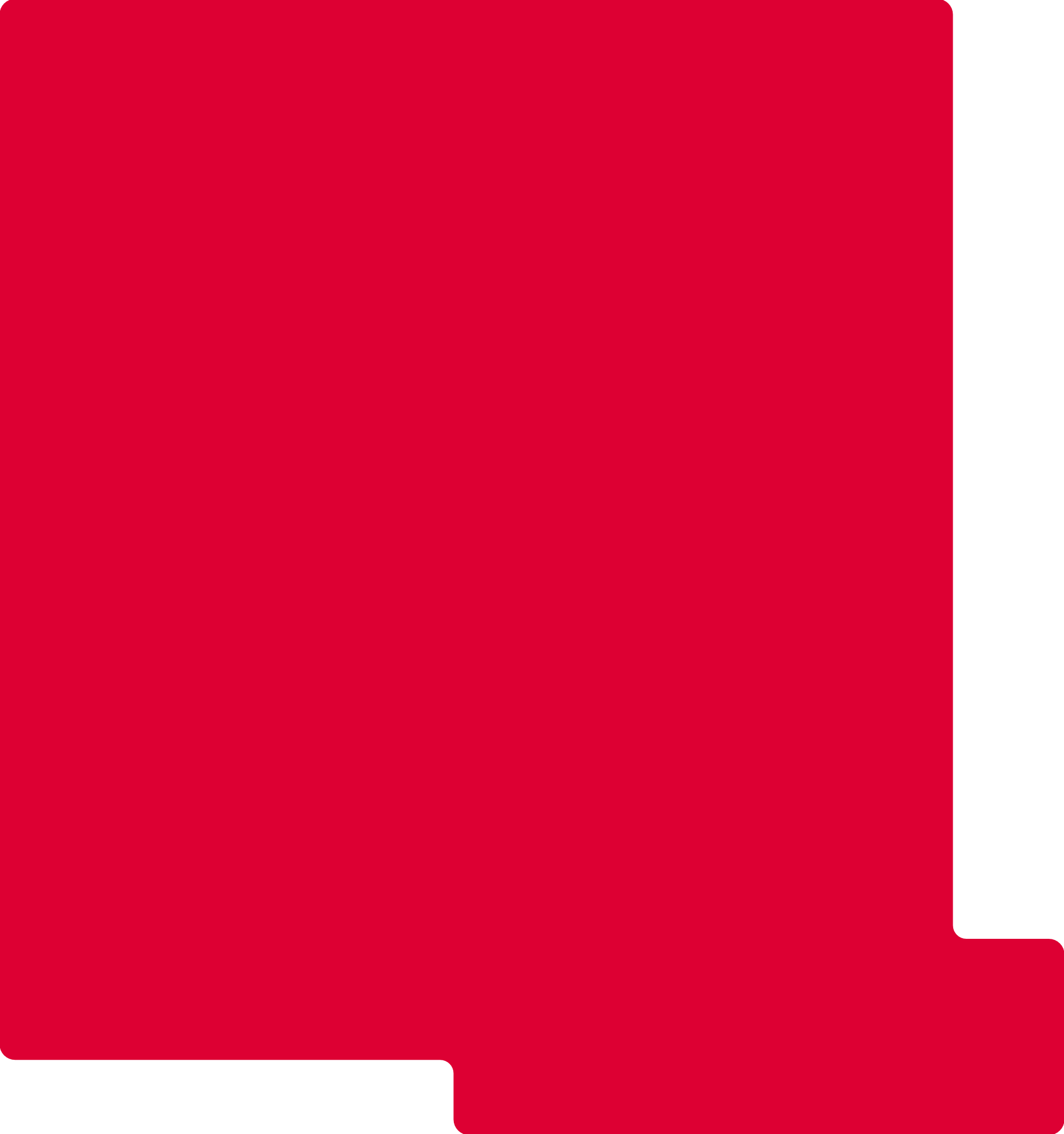 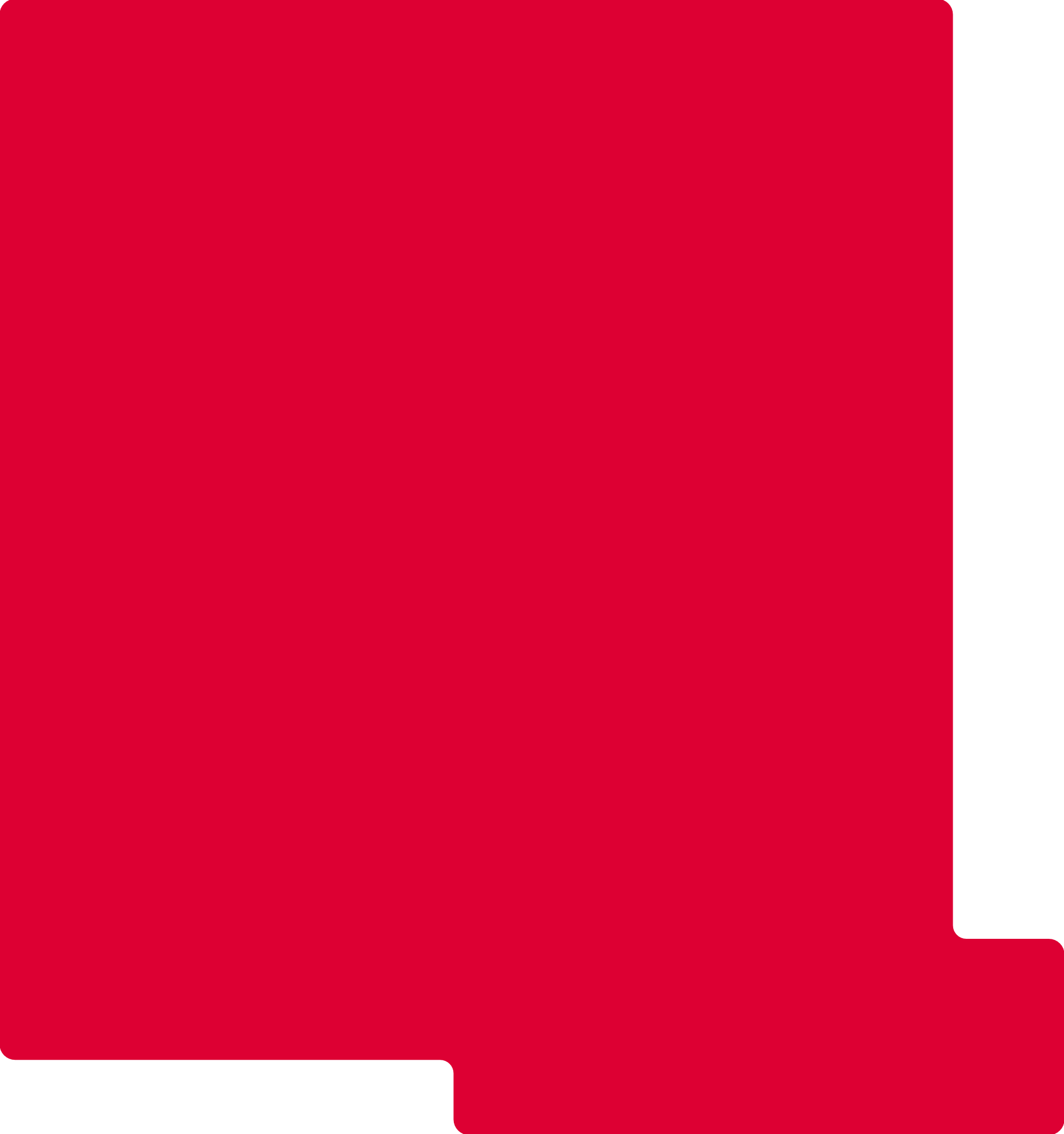 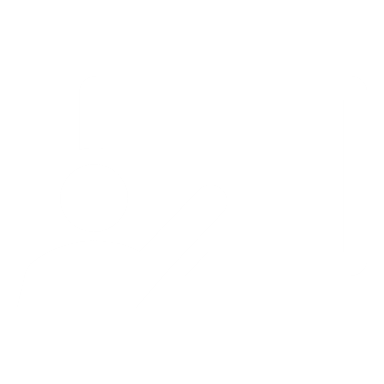 3000 empresas beneficiarias de programas de formación y capacitación especializada.
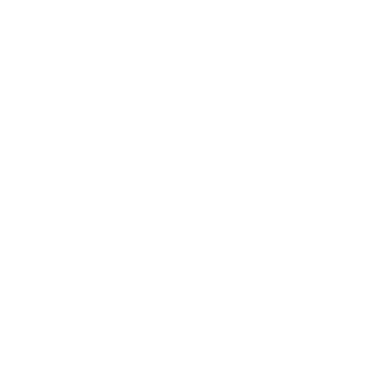 +500 Drogueiras y tiendas naturistas  beneficiadas a través del programa de reactivación economica.
110 droguerías y tiendas naturistas  impactadas con un programa para la apropiación de estrategias digitales y comerciales
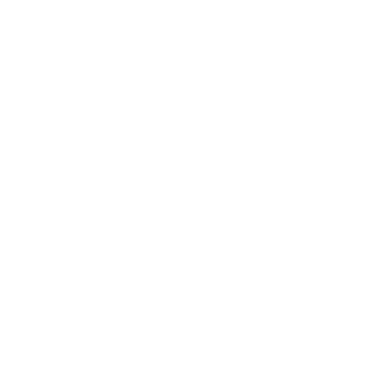 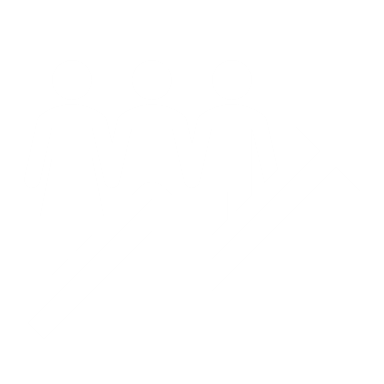 + 150 citas comerciales organizadas (virtual – presencial) con compradores internacionales
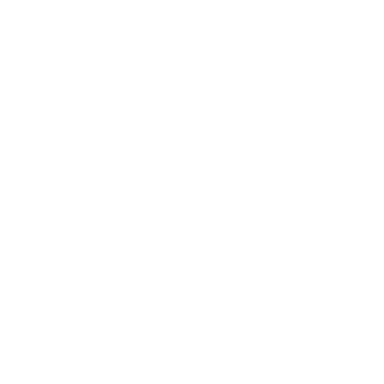 5 informes plan de acceso a mercados internacionales y 4 misiones comerciales organizadas.
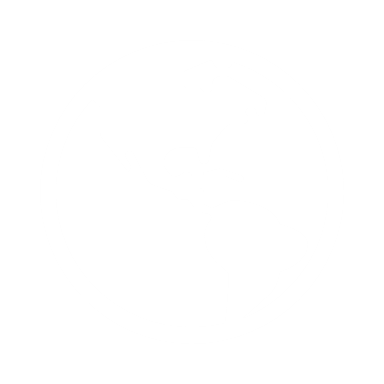 Análisis de 12 mercados en sus diferencias y similitudes en registro sanitario de medicamentos.
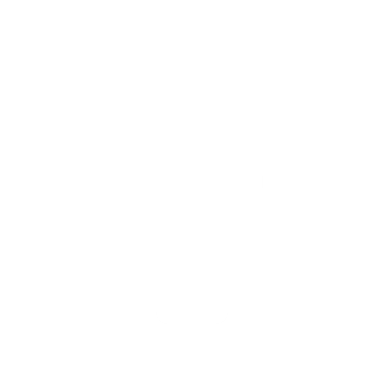 GUIA de validación de procesos de manufactura para el sector farmacéutico.
2 congresos intergremiales de investigación clínica con más de 1000 asistentes certificados.
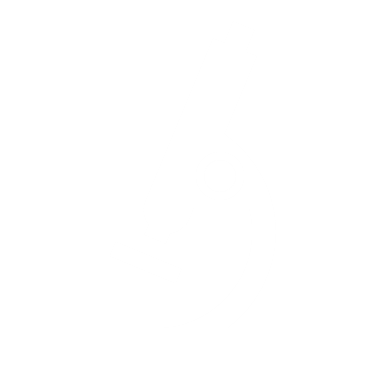 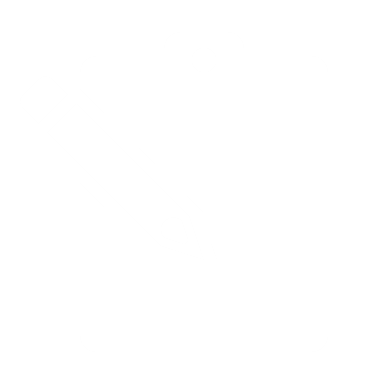 9 rutas de registro sanitario de medicamentos para mercados internacionales
INFORMES COMERCIALES REGULATORIOS 
ANALISIS DE DEMANDA
INFORME No 2
Bolivia, Ecuador y Perú
INFORME No 1
México y Guatemala
https://bibliotecadigital.ccb.org.co/handle/11520/28378
https://bibliotecadigital.ccb.org.co/handle/11520/28383
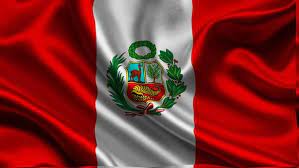 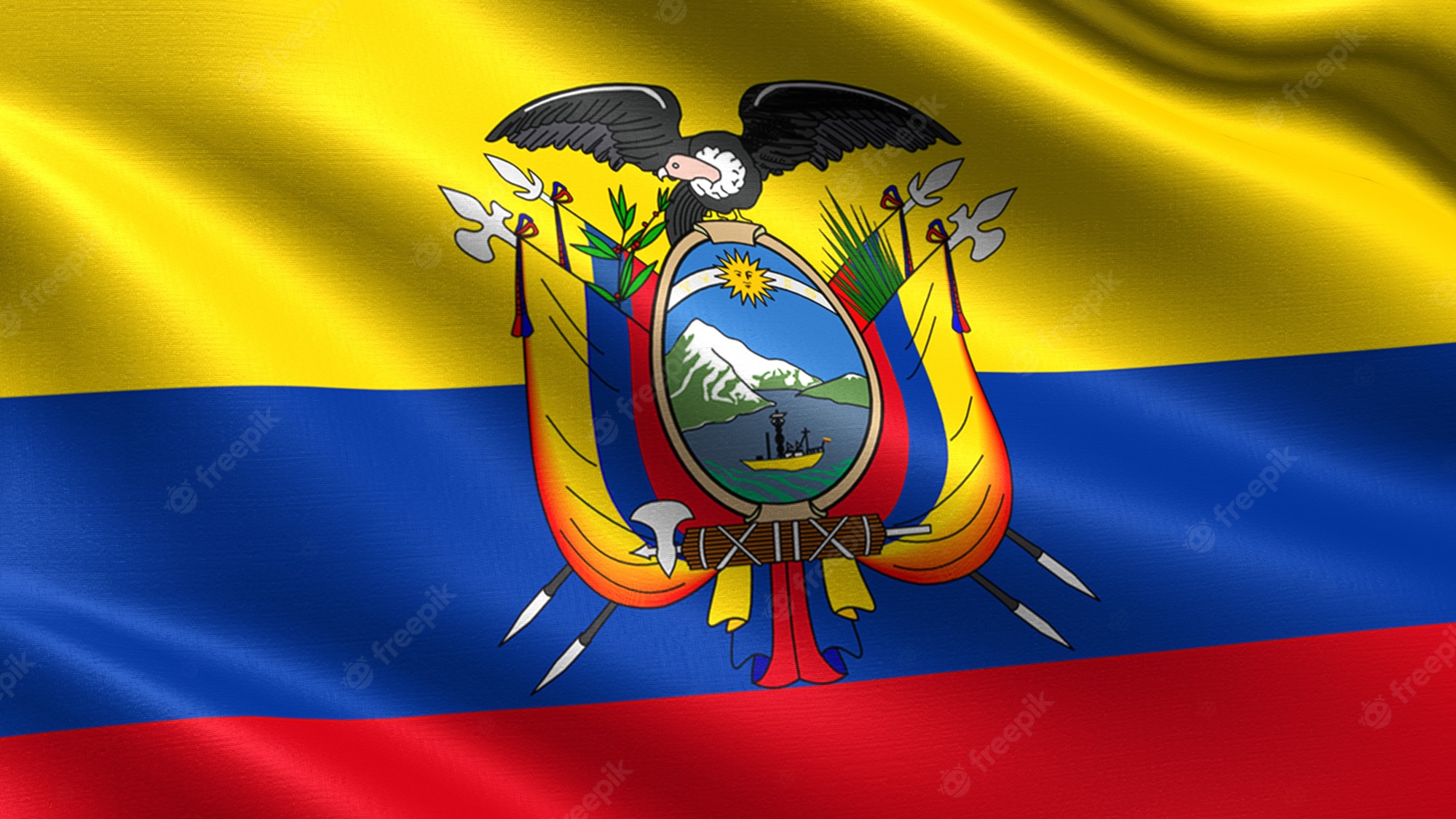 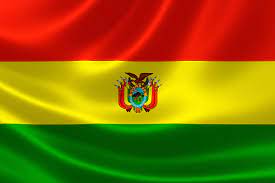 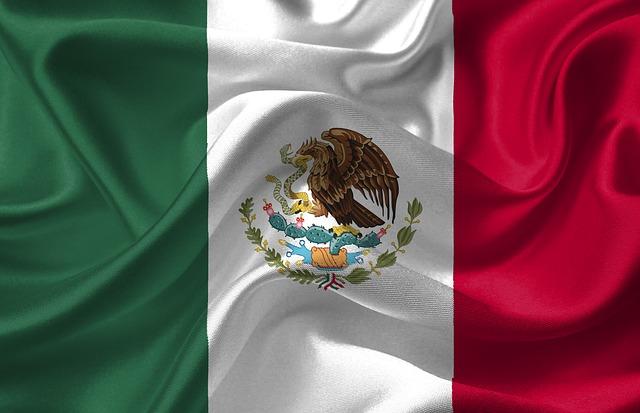 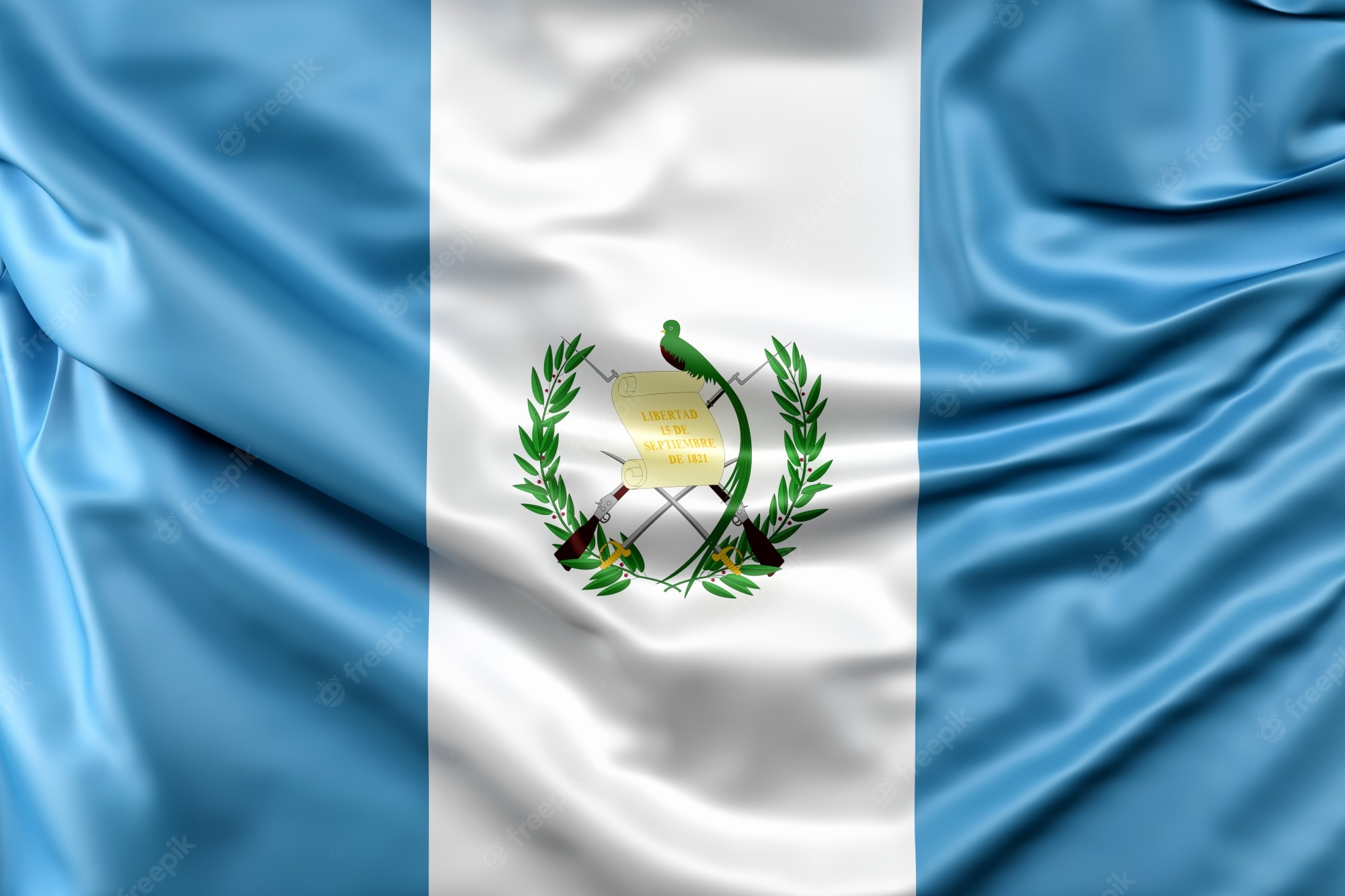 Financia:
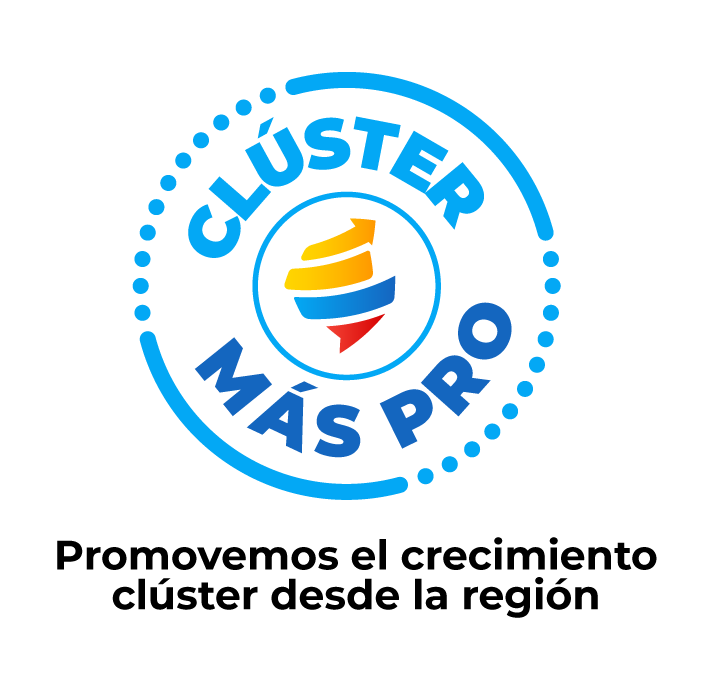 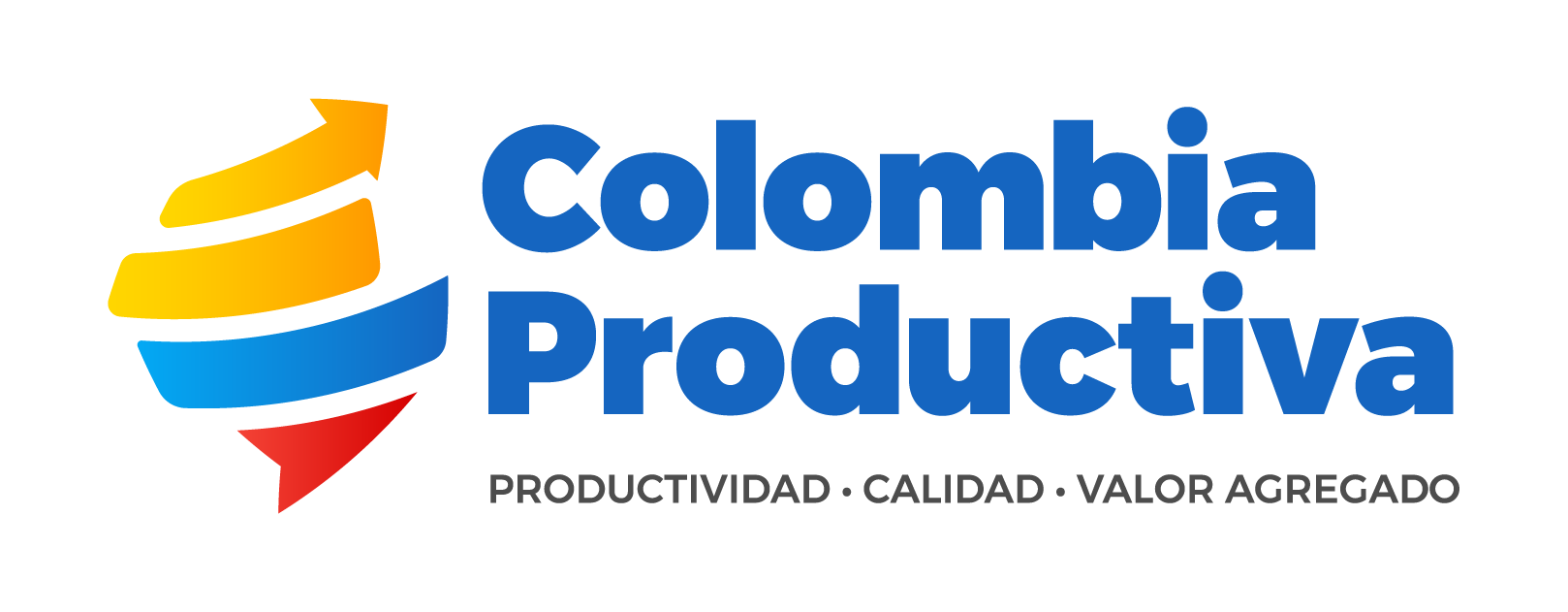 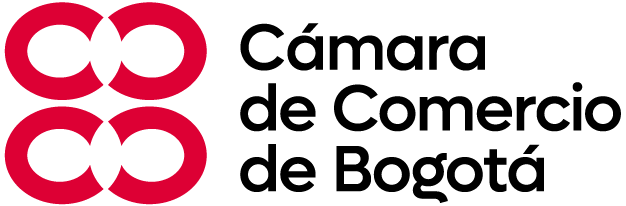 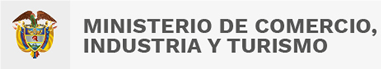 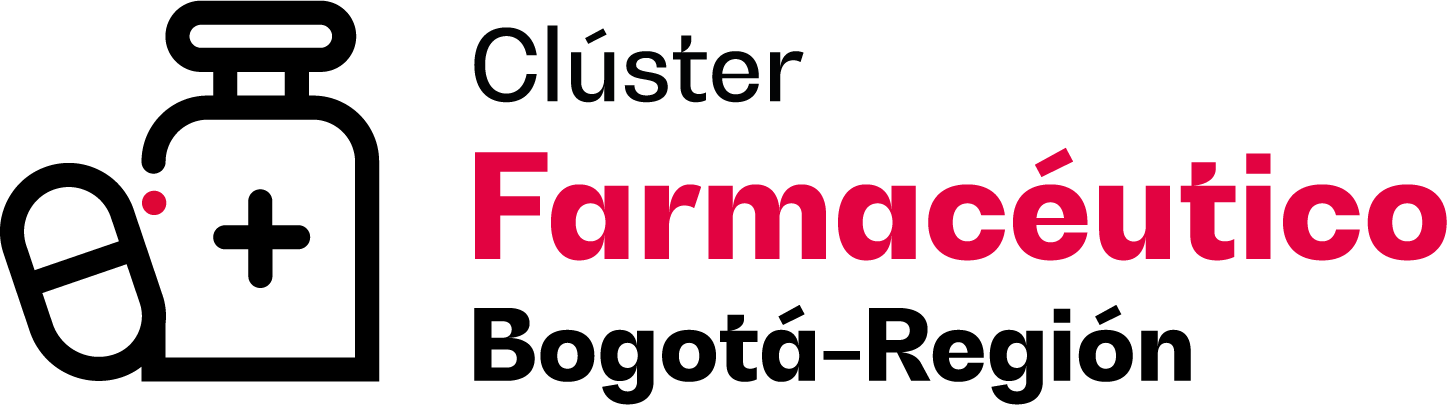 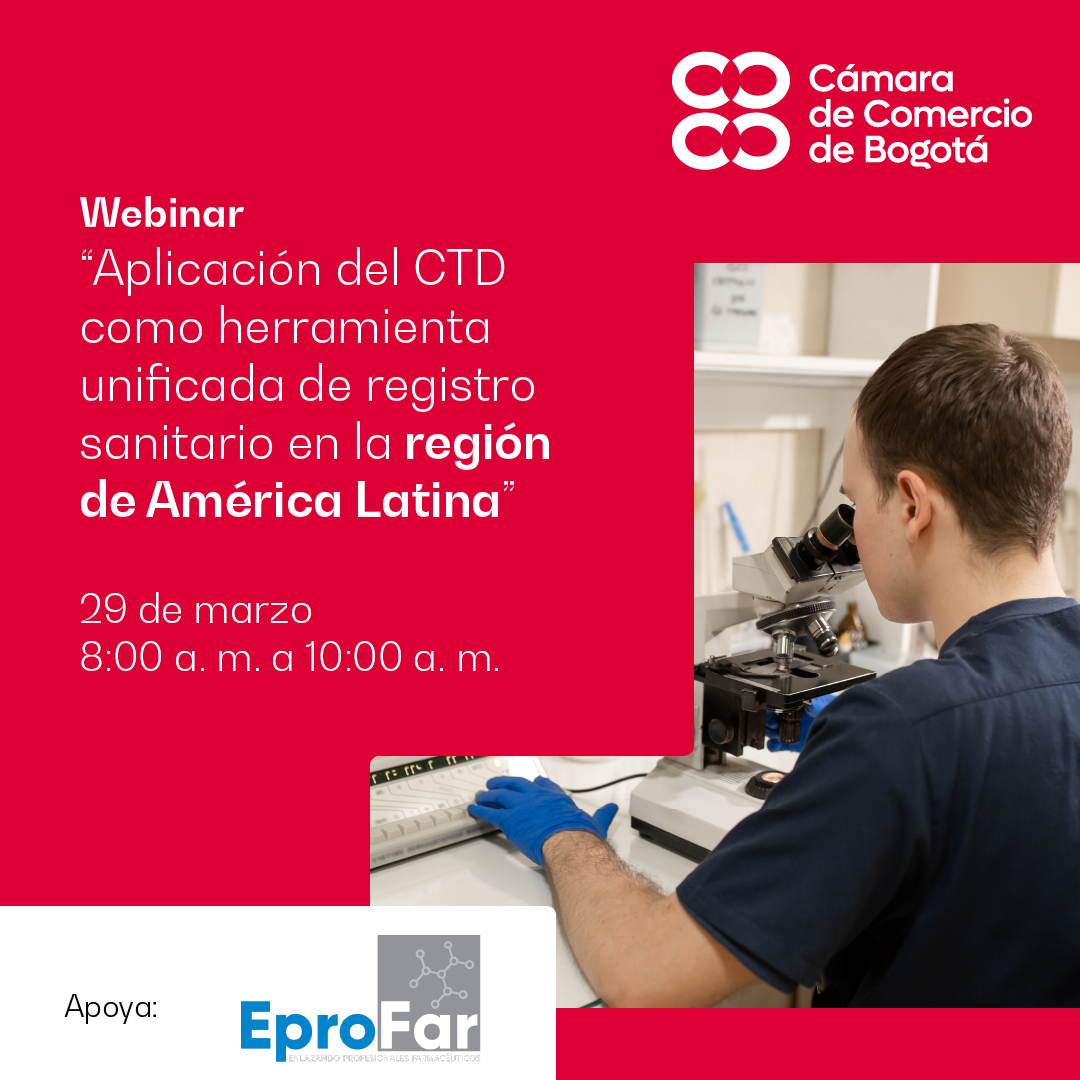 Fecha: Miércoles 29 de Marzo - 2023.
Hora: 8:00 a.m. - 10:00 a.m.
Inscríbete:
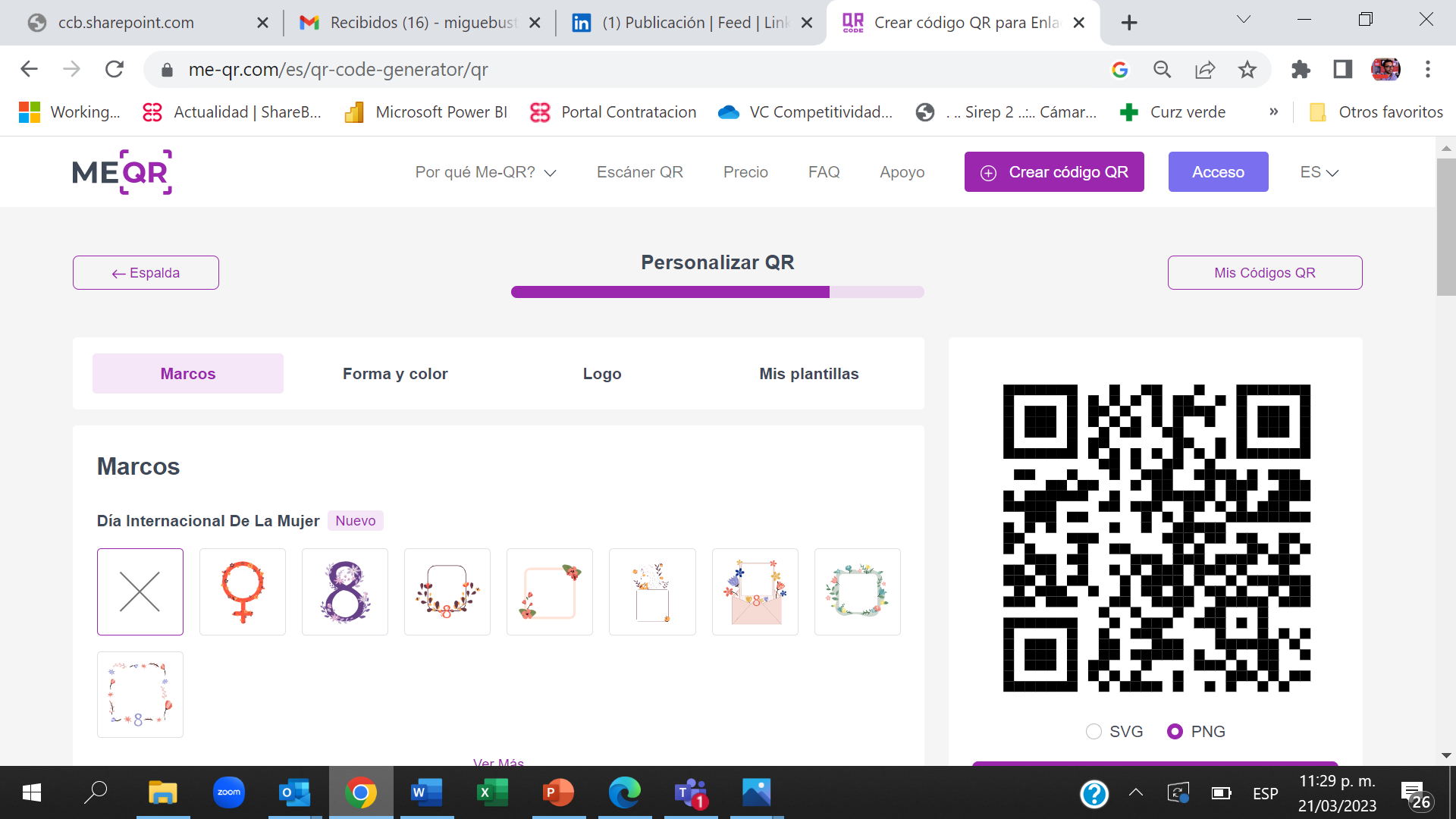 [Speaker Notes: Fecha: Miércoles 29 de Marzo - 2023.
Hora: 8:00 a.m. - 10:00 a.m.
Inscríbete: https://zoom.us/webinar/register/WN_SRlnr9URSc2KLhvgAgMm9Q]
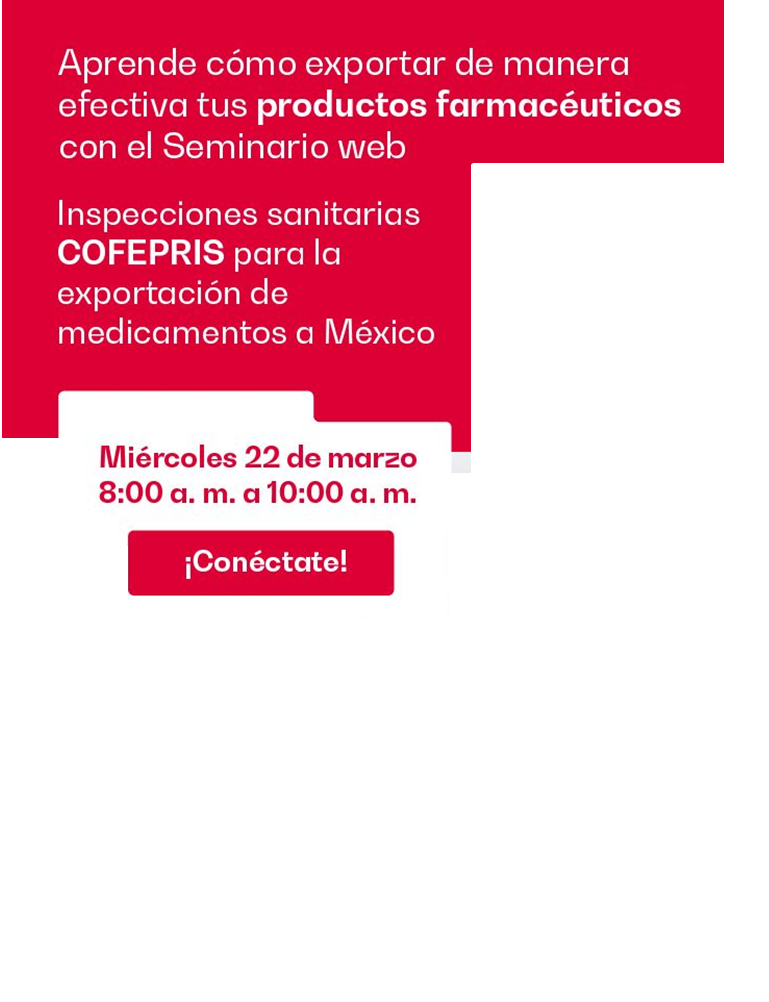 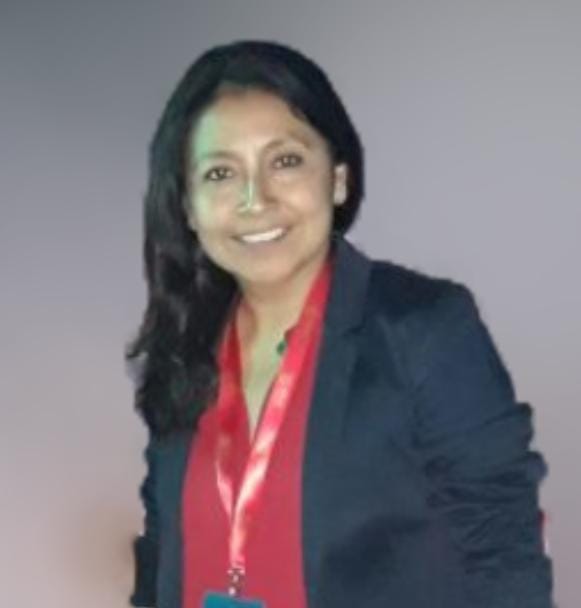 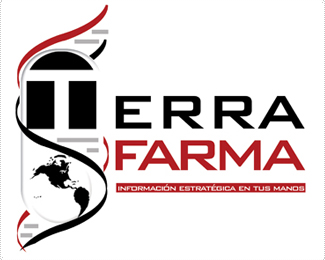 IQI. Irene Hernández Hernández. Gerente Técnico - Grupo Terra Farma. Egresada de la carrera de Ingeniería Química Industrial por el Instituto Politécnico Nacional. Auditor de calidad certificado por la American Society for Quality. Formación técnica adicional en el área de análisis instrumental con conocimiento de regulaciones internacionales. Auditor en Latinoamérica.
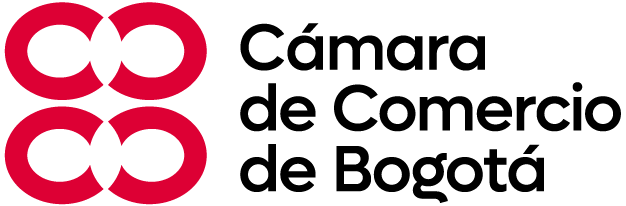 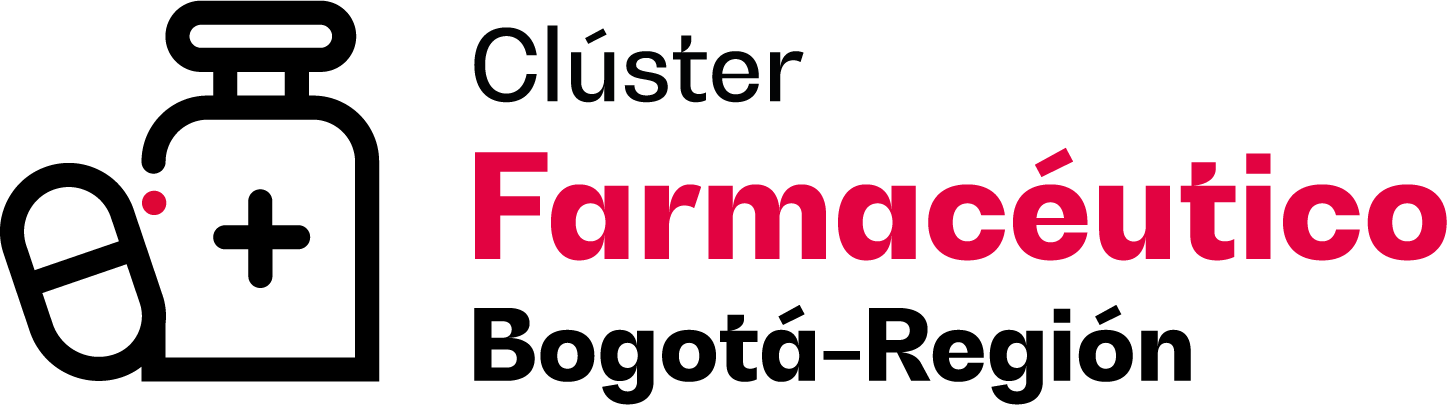 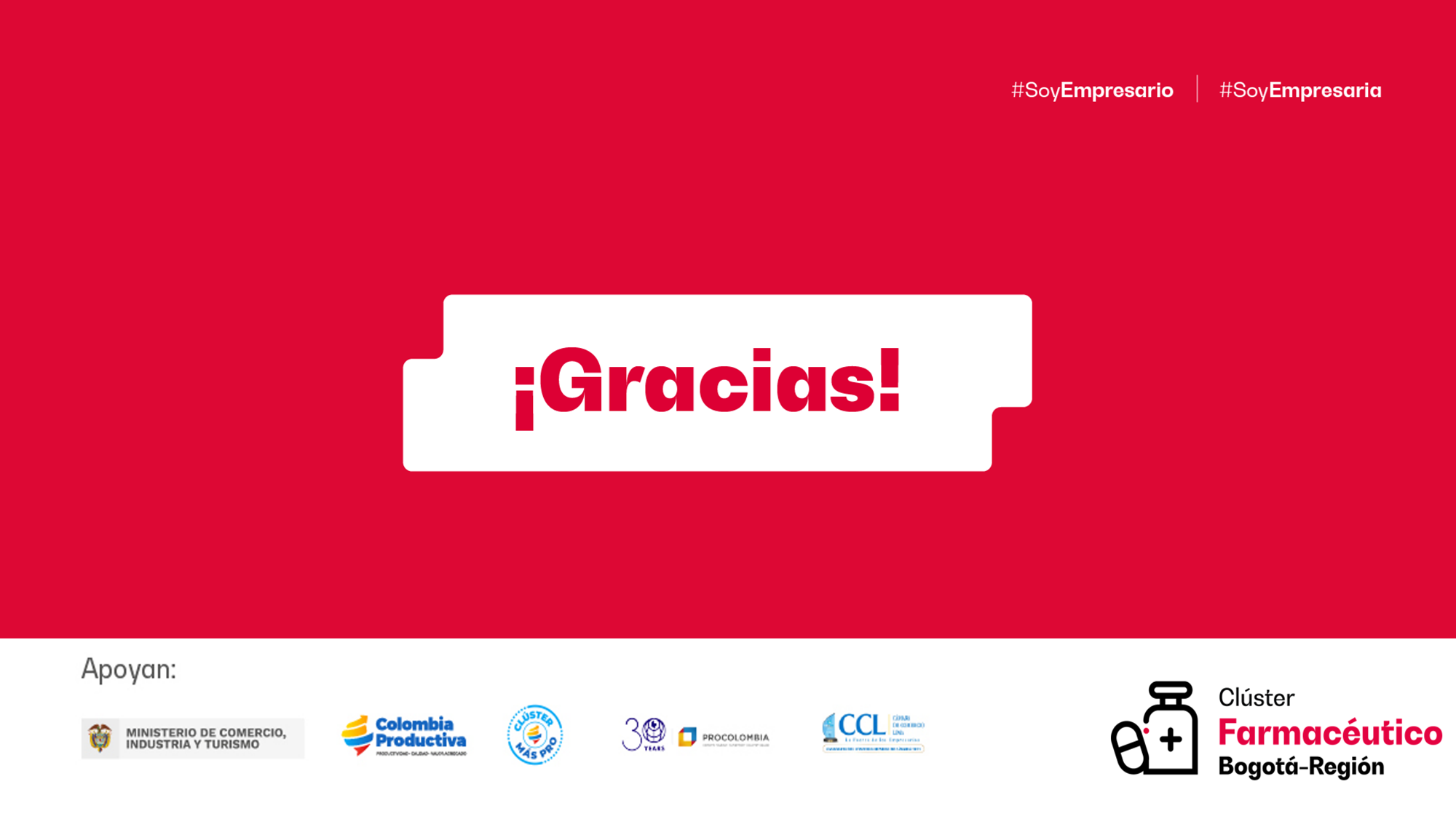 Miguel Angel Bustos Uribe 
Líder Iniciativa Cluster Farmacéutico 
Cámara de Comercio de Bogotá
miguel.bustos@ccb.org.co
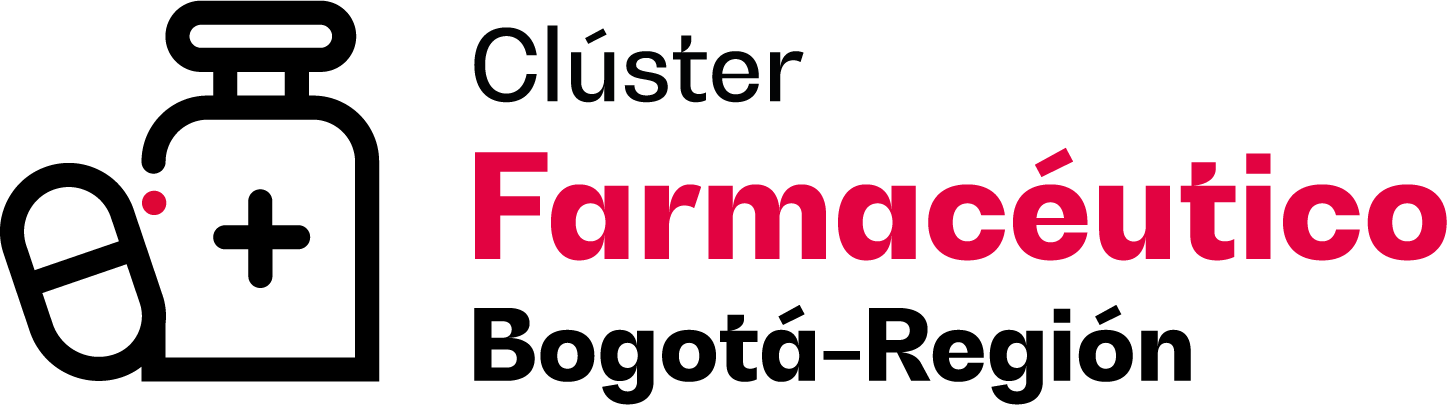 [Speaker Notes: Enelprimertrimestredel2022elPIBdefabricacióndeproductosfarmacéuticos,botánicosyotrosproductosquímicostuvounaparticipaciónde1,5%enelvaloragregadototaldelaeconomíacolombiana.
Enlosúltimoscuatroañoslasexportacionesdelsectorfarmacéuticocolombianohancrecidoaunatasapromediode2,5%
Colombiaestaganandocadavezmayorparticipaciónenelmercadointernacionaldeproductosfarmacéuticos,deacuerdoconSicexlasprevisionesapuntanaqueenel2022lasventasdelsectortendránuncrecimientosostenidode3%,además]